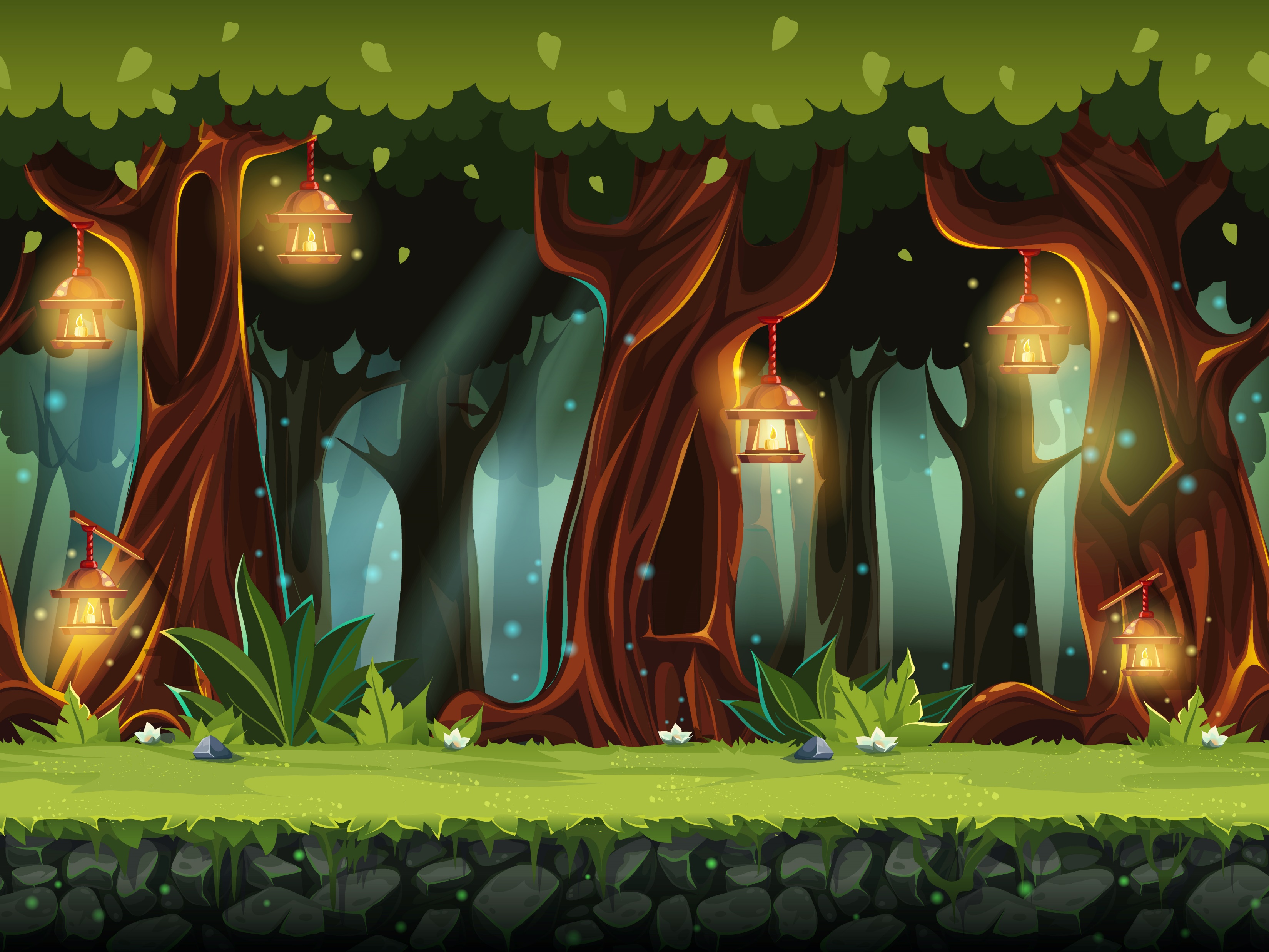 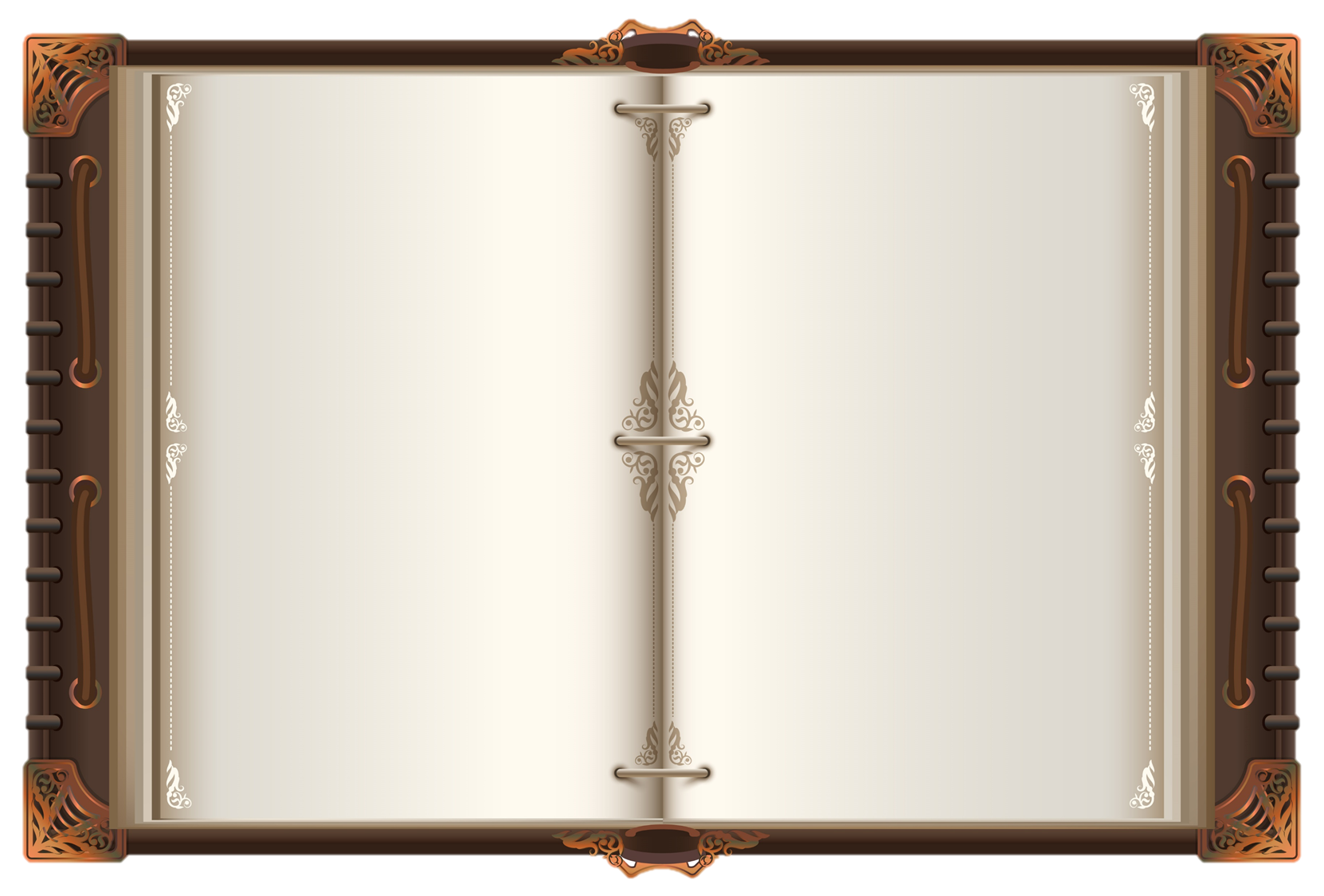 Ephrem
Il était une fois...
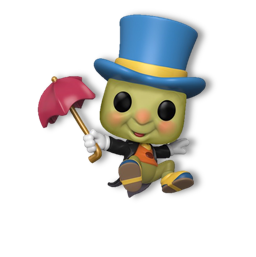 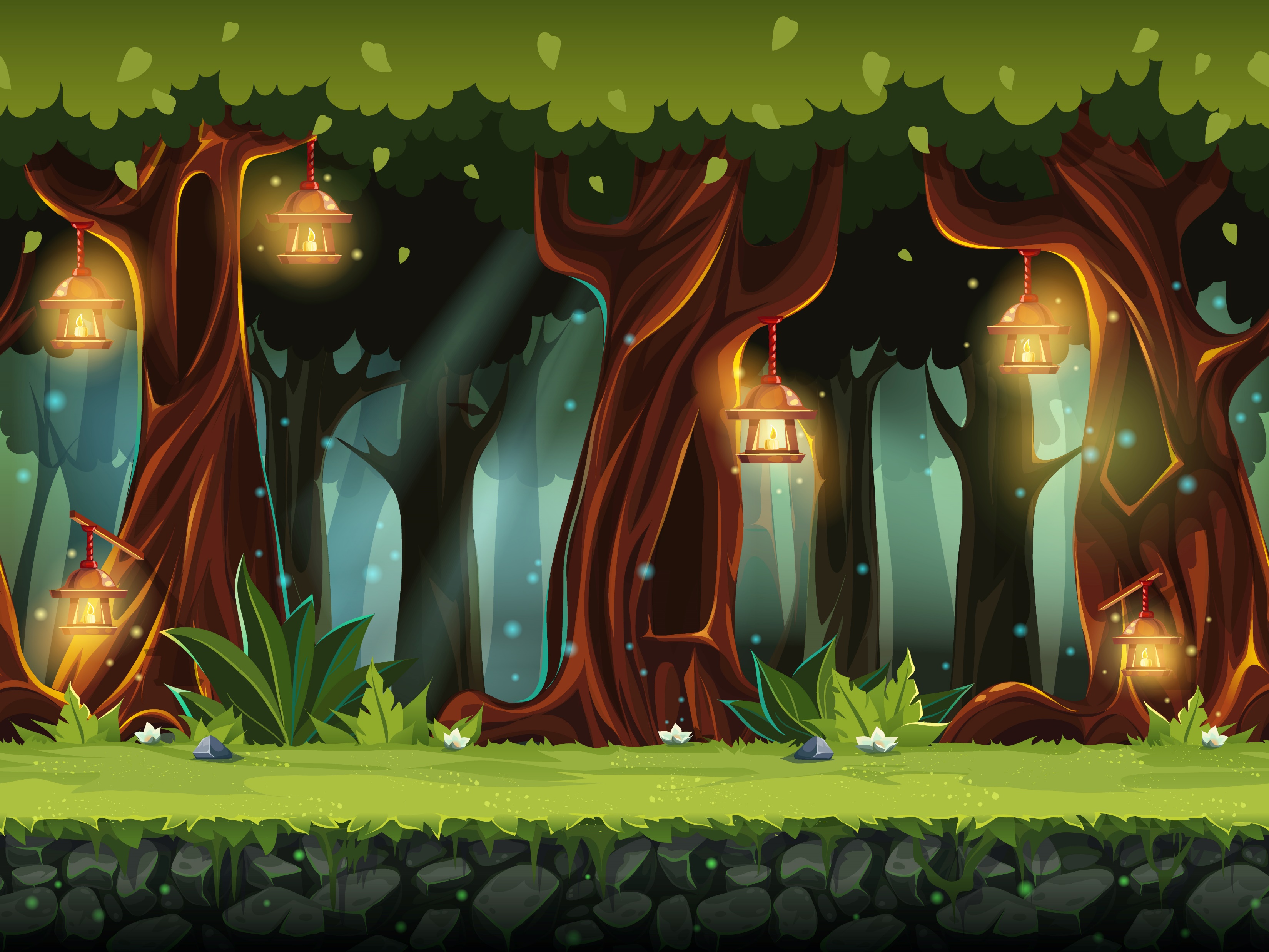 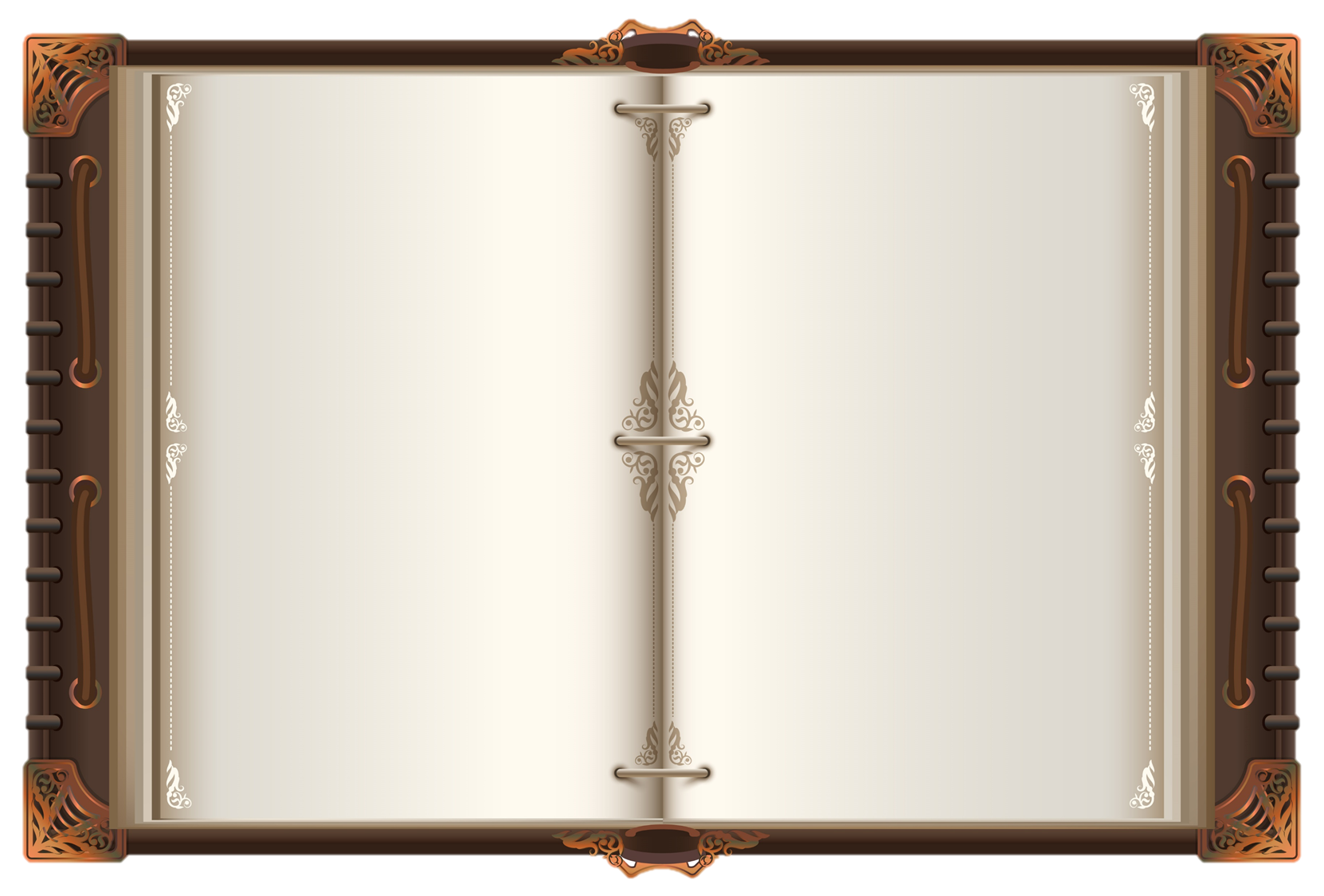 Mathias
Il était une fois...
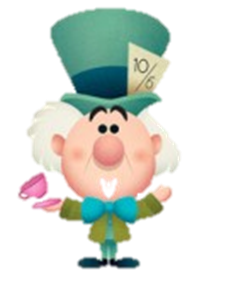 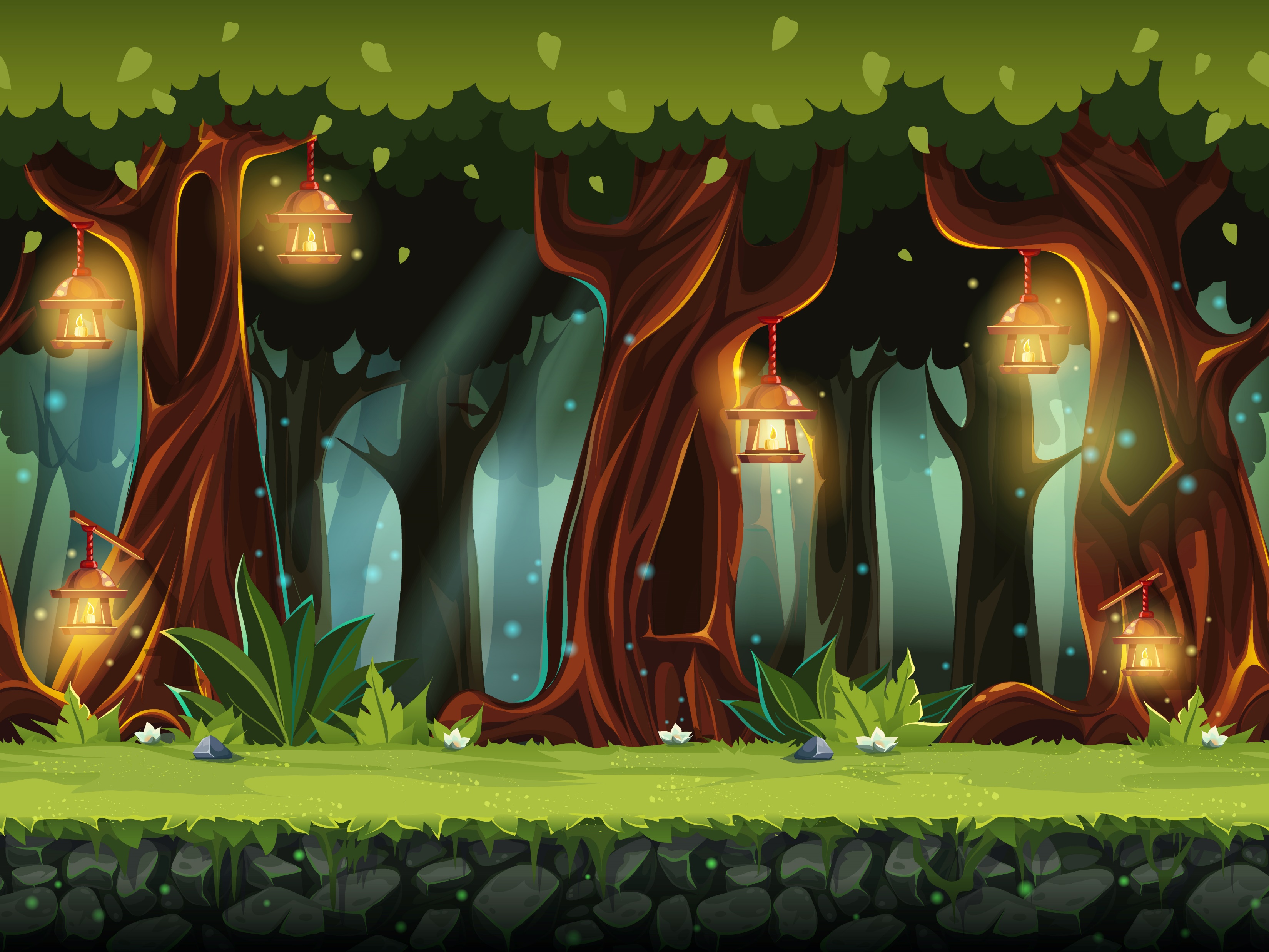 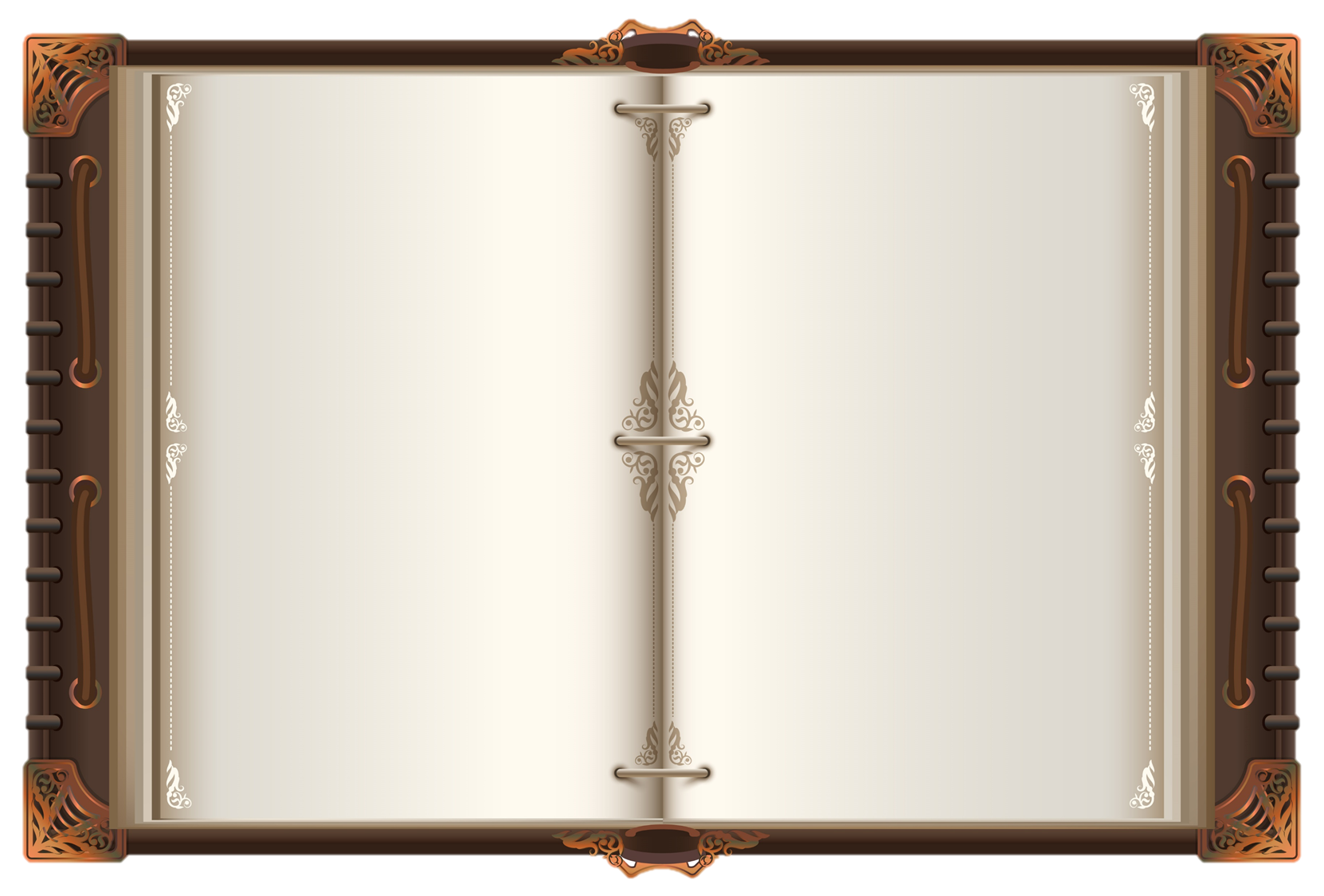 Sasha
Il était une fois...
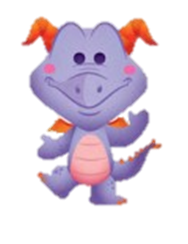 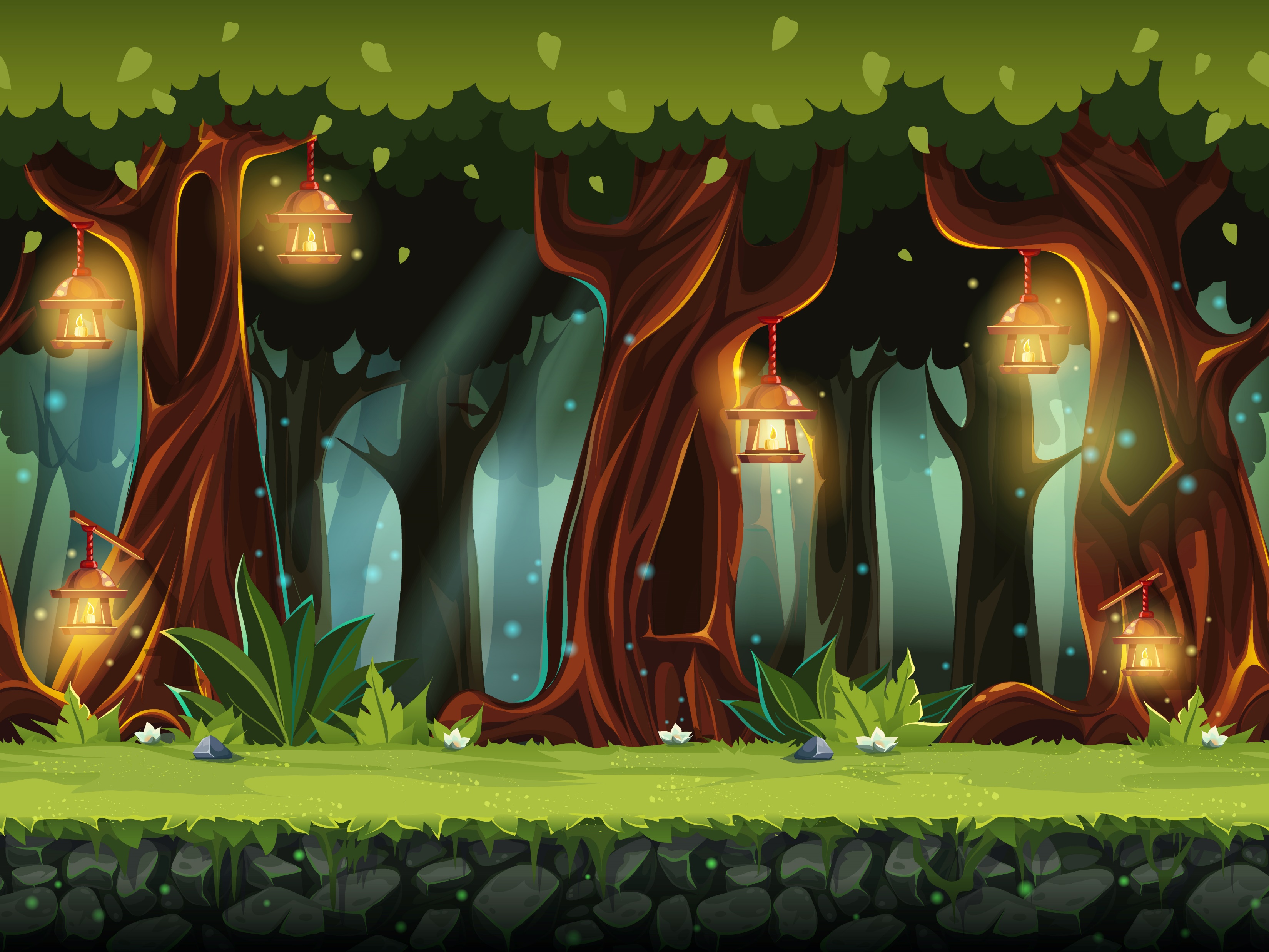 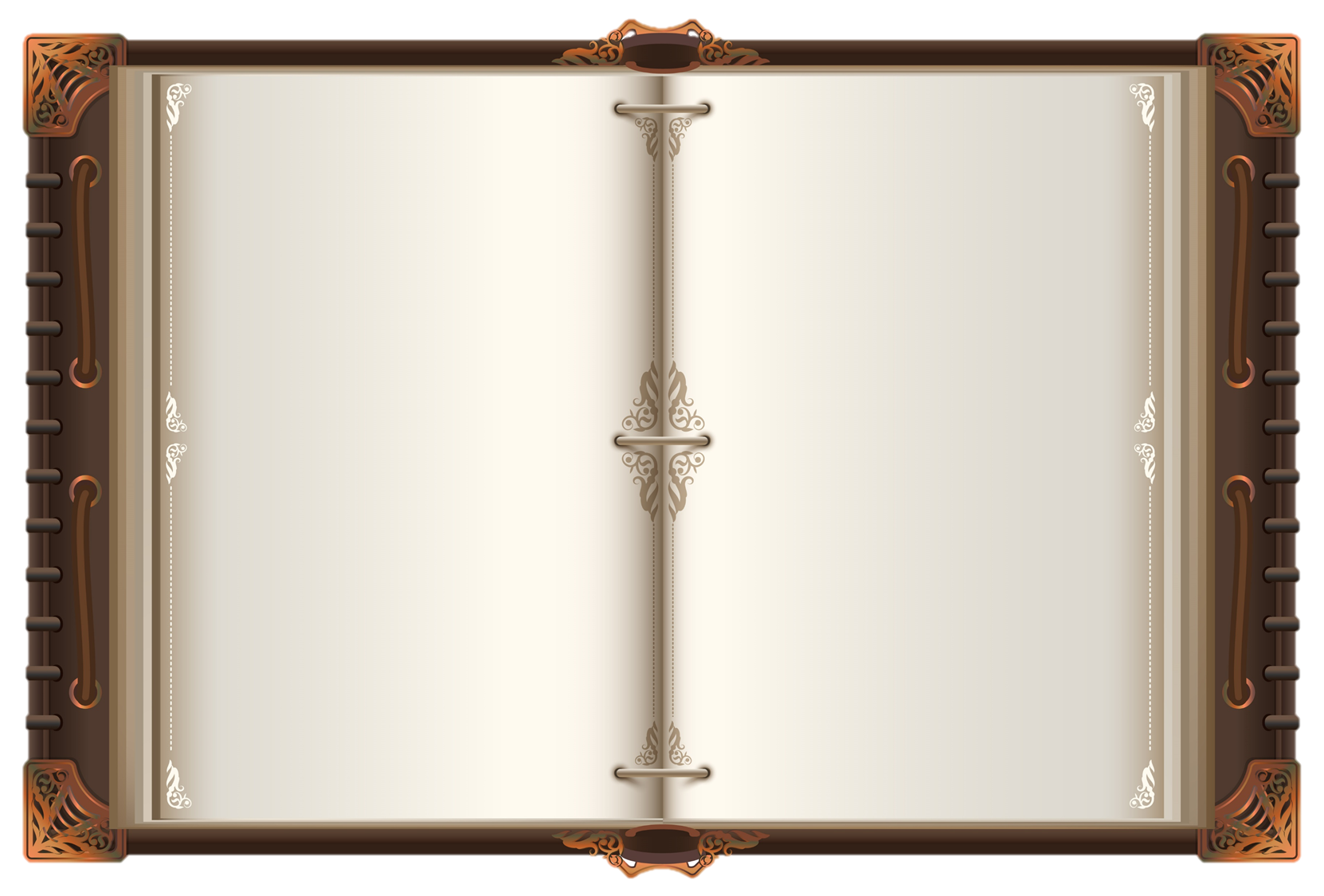 Benjamin
Il était une fois...
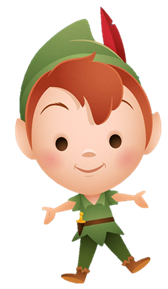 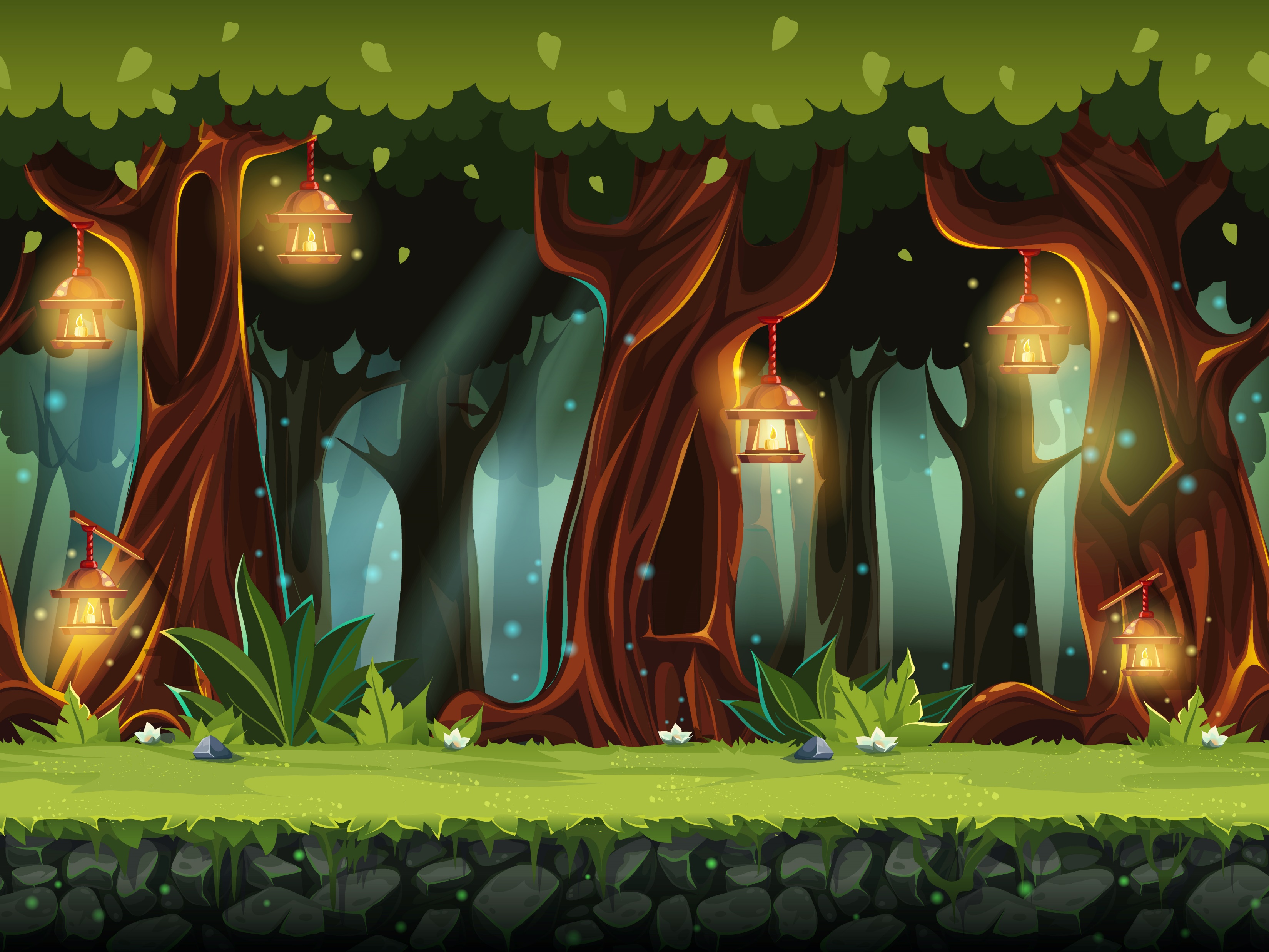 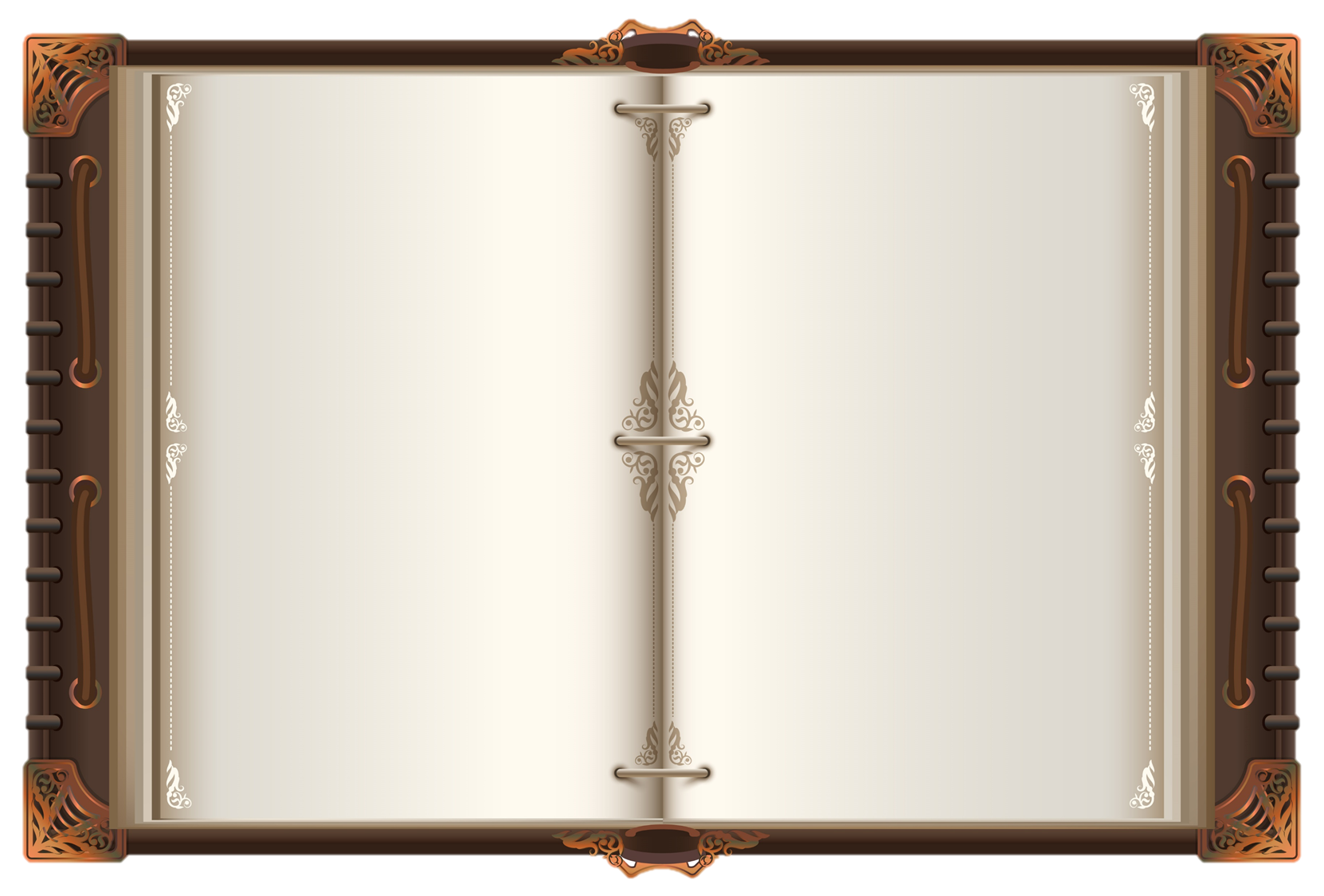 Lola
Il était une fois...
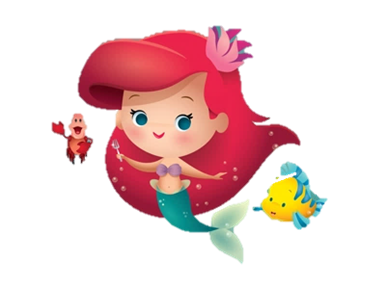 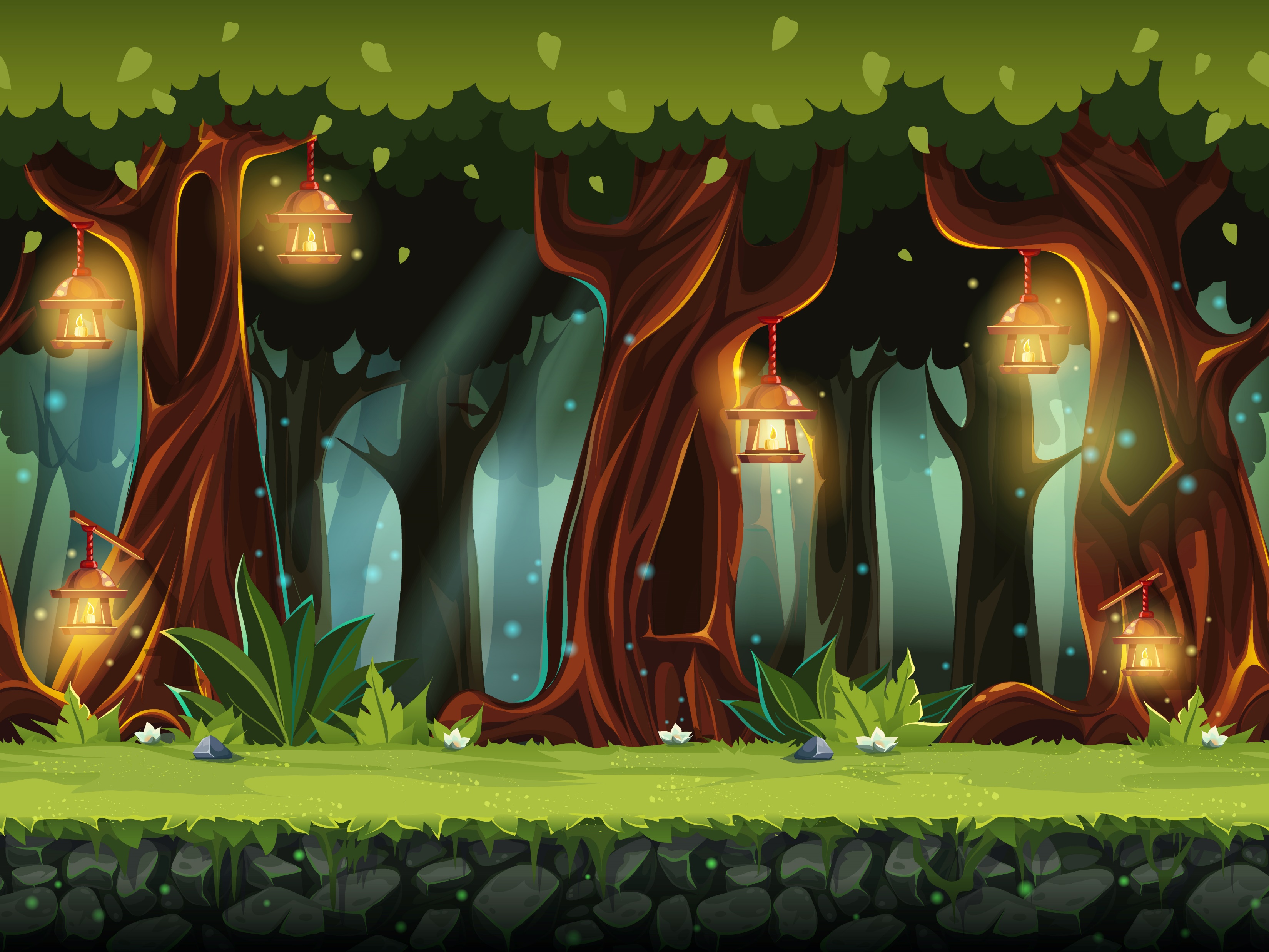 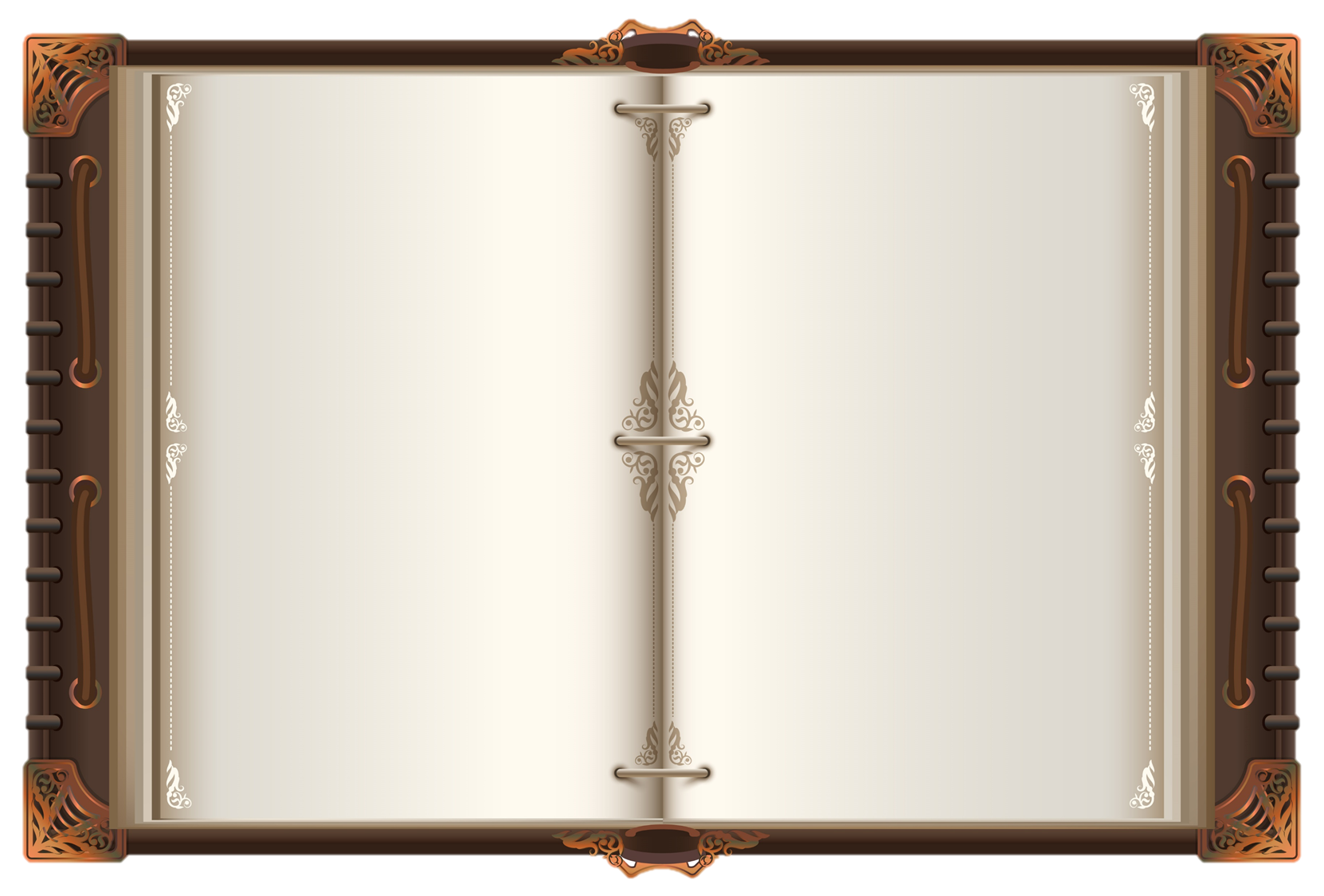 Mélyne
Il était une fois...
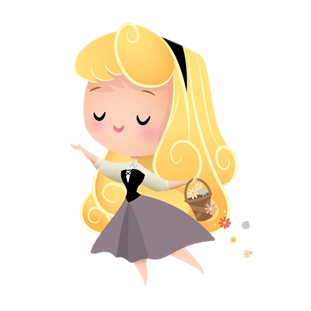 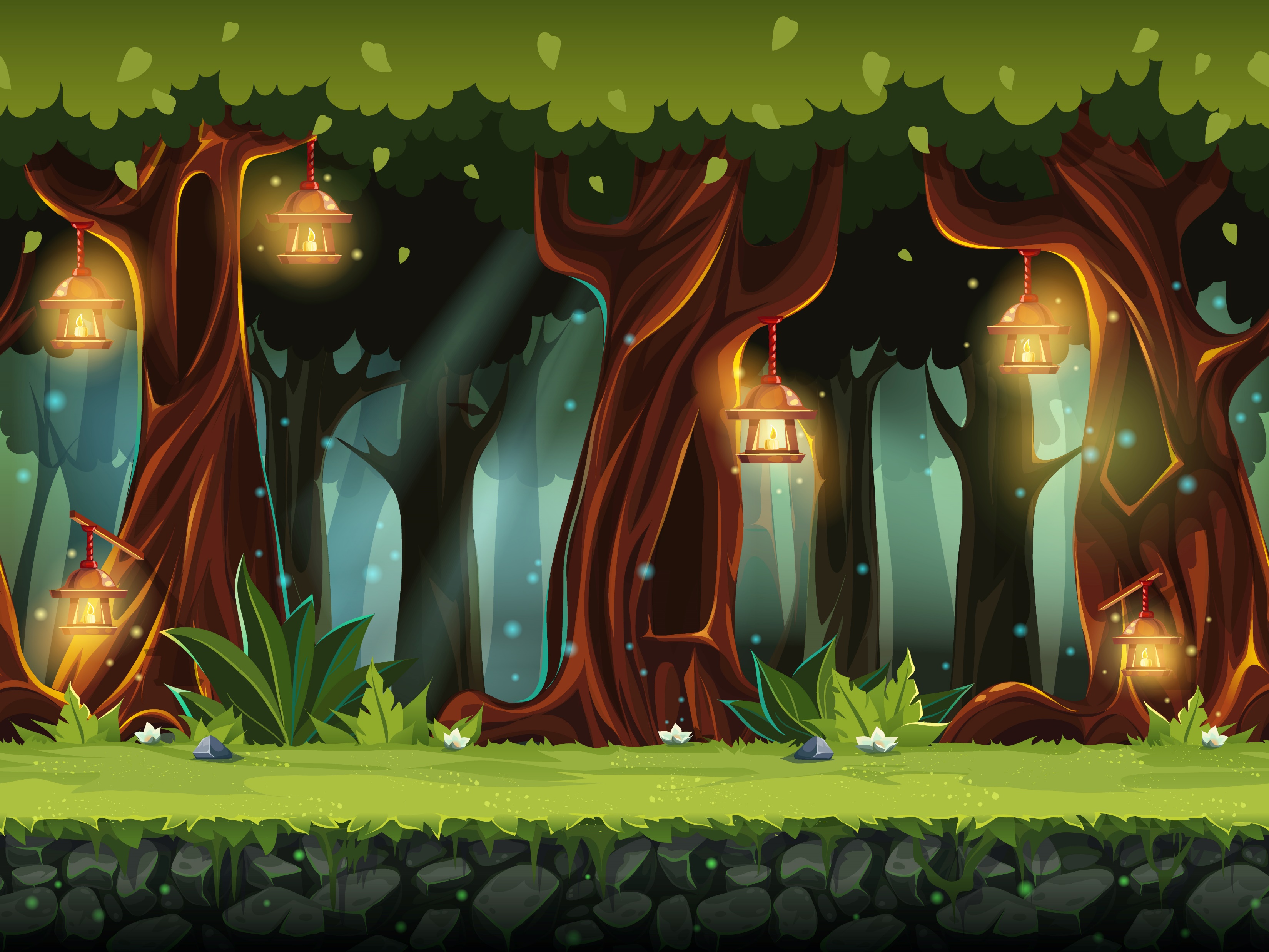 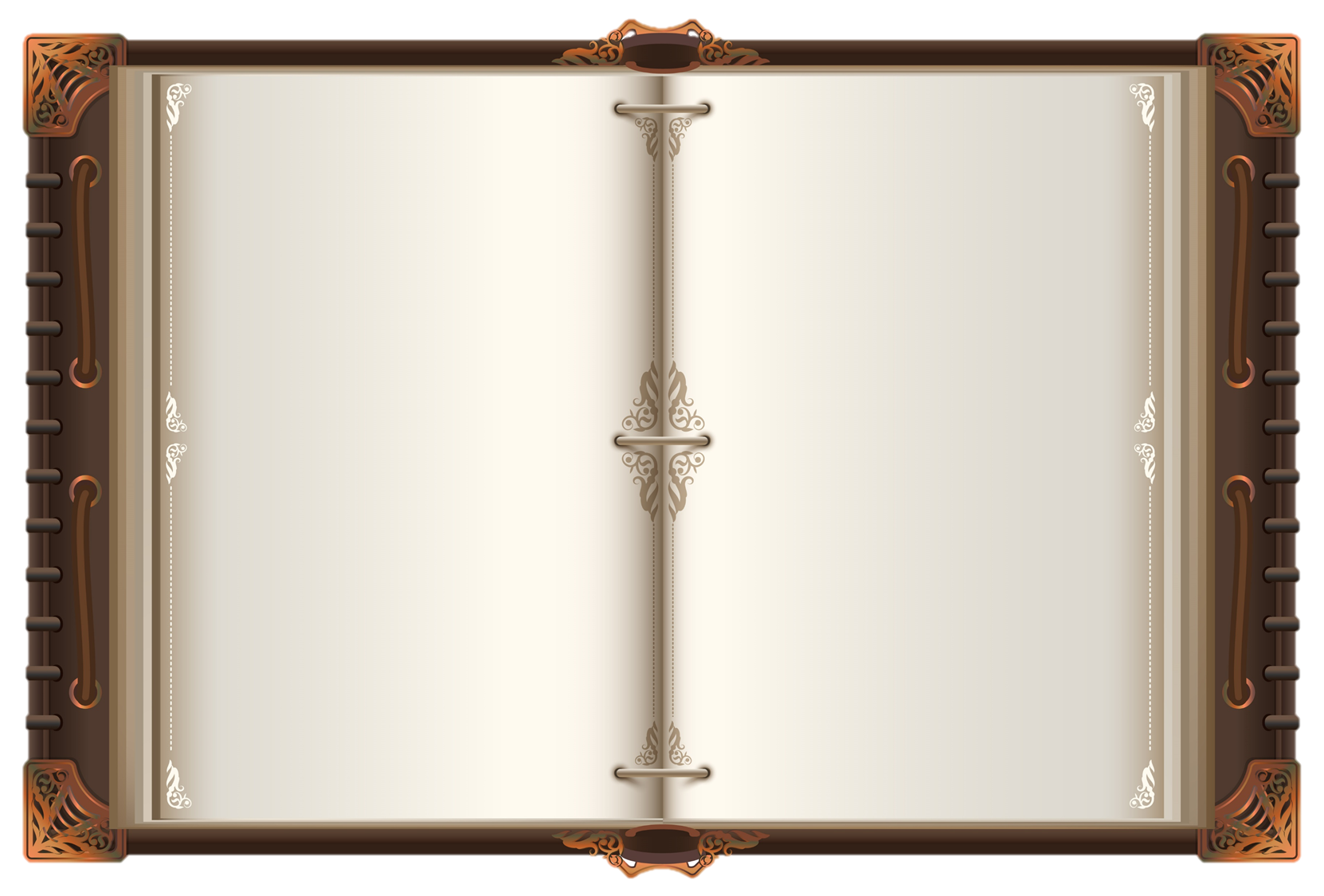 Capucine
Il était une fois...
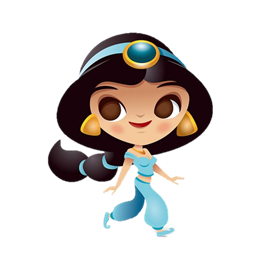 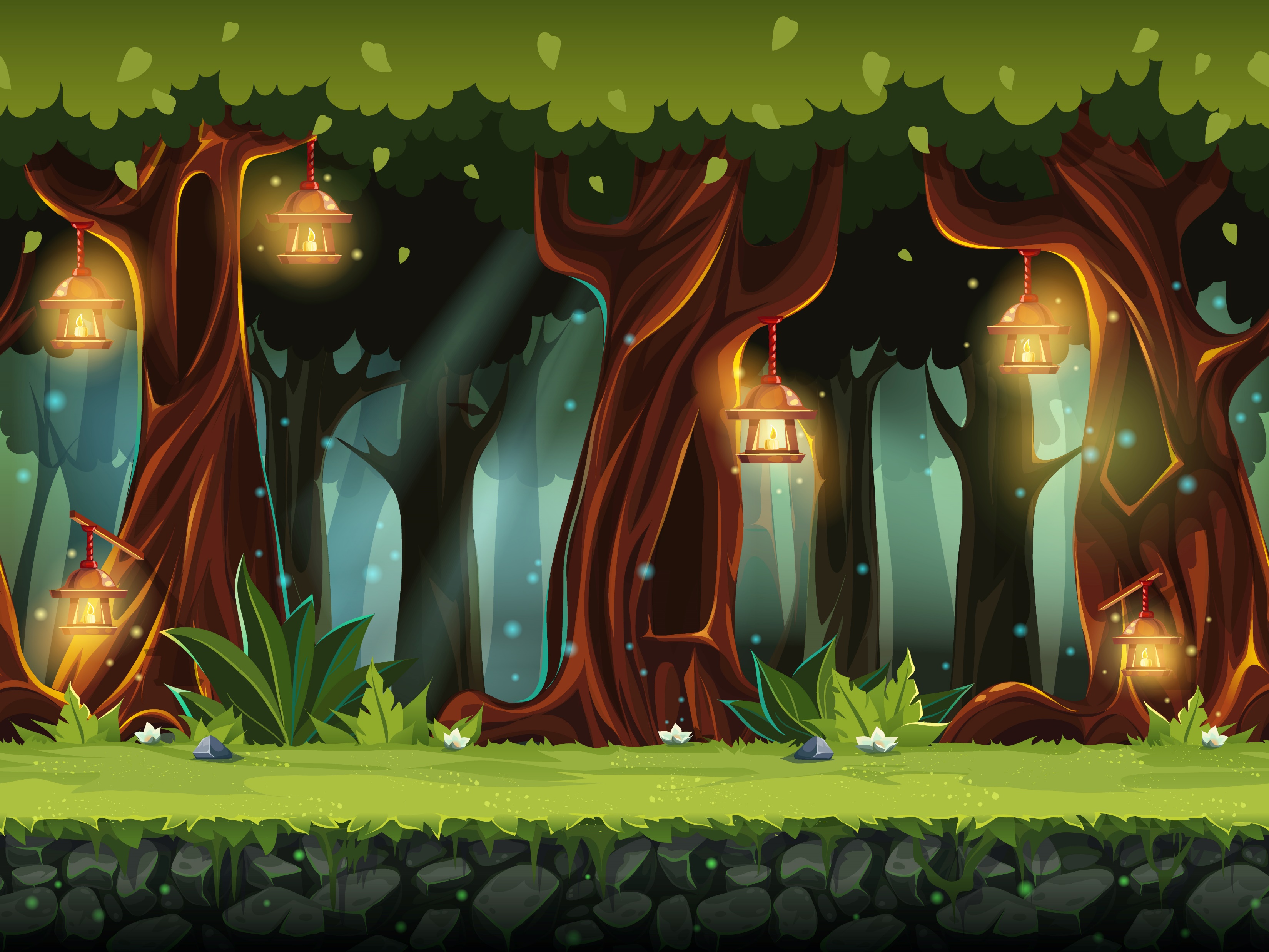 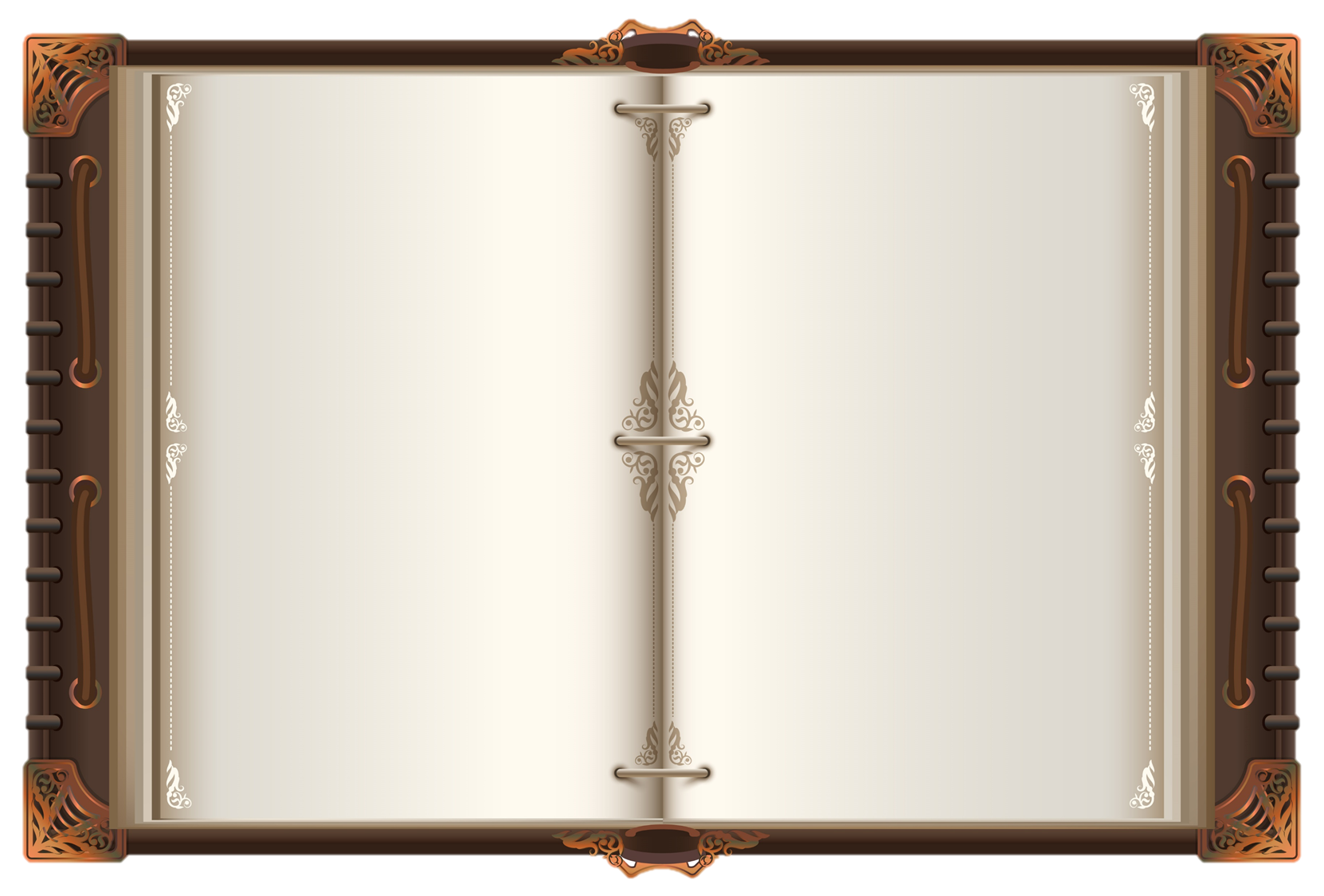 Clara
Il était une fois...
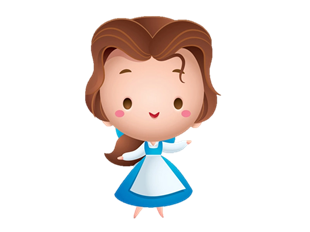 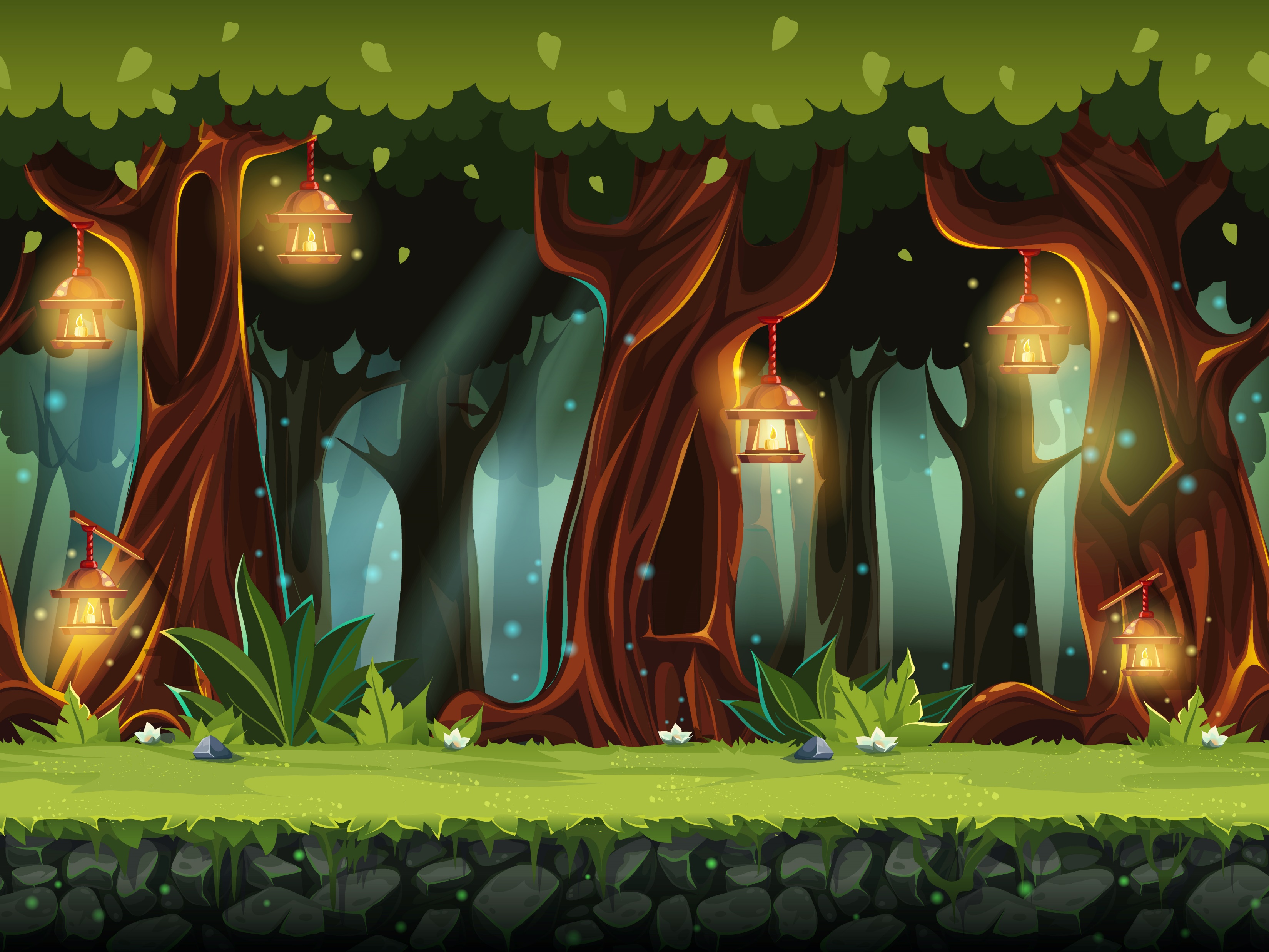 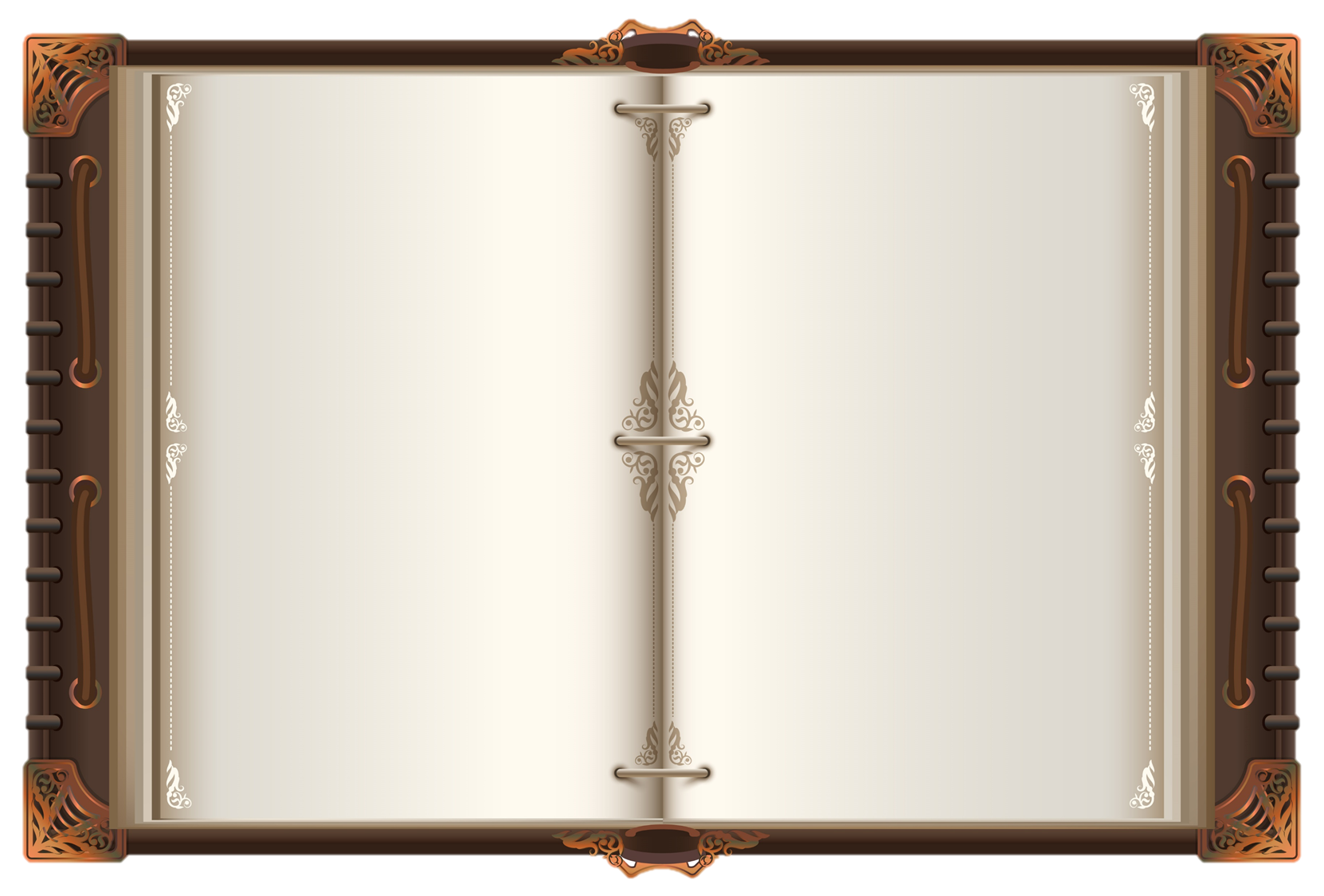 Inès
Il était une fois...
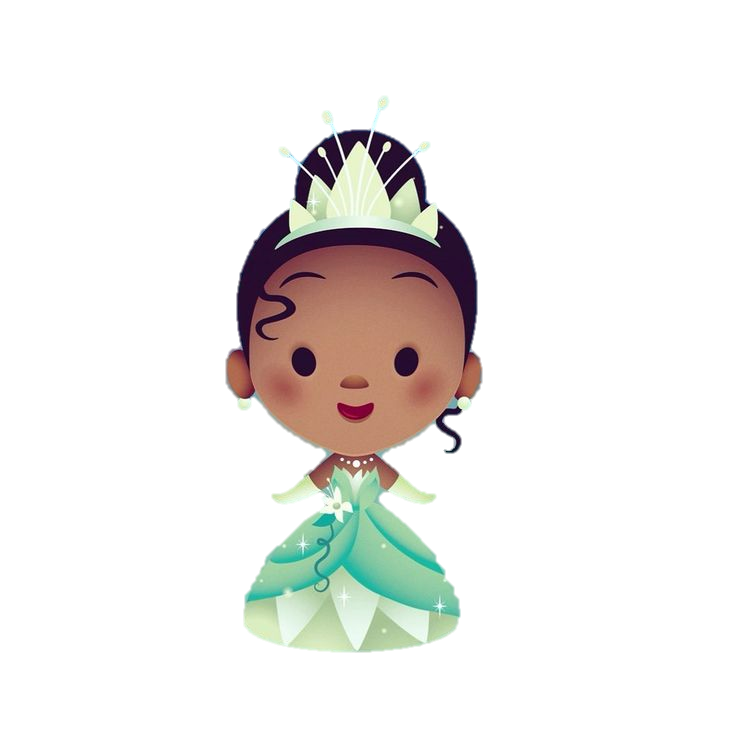 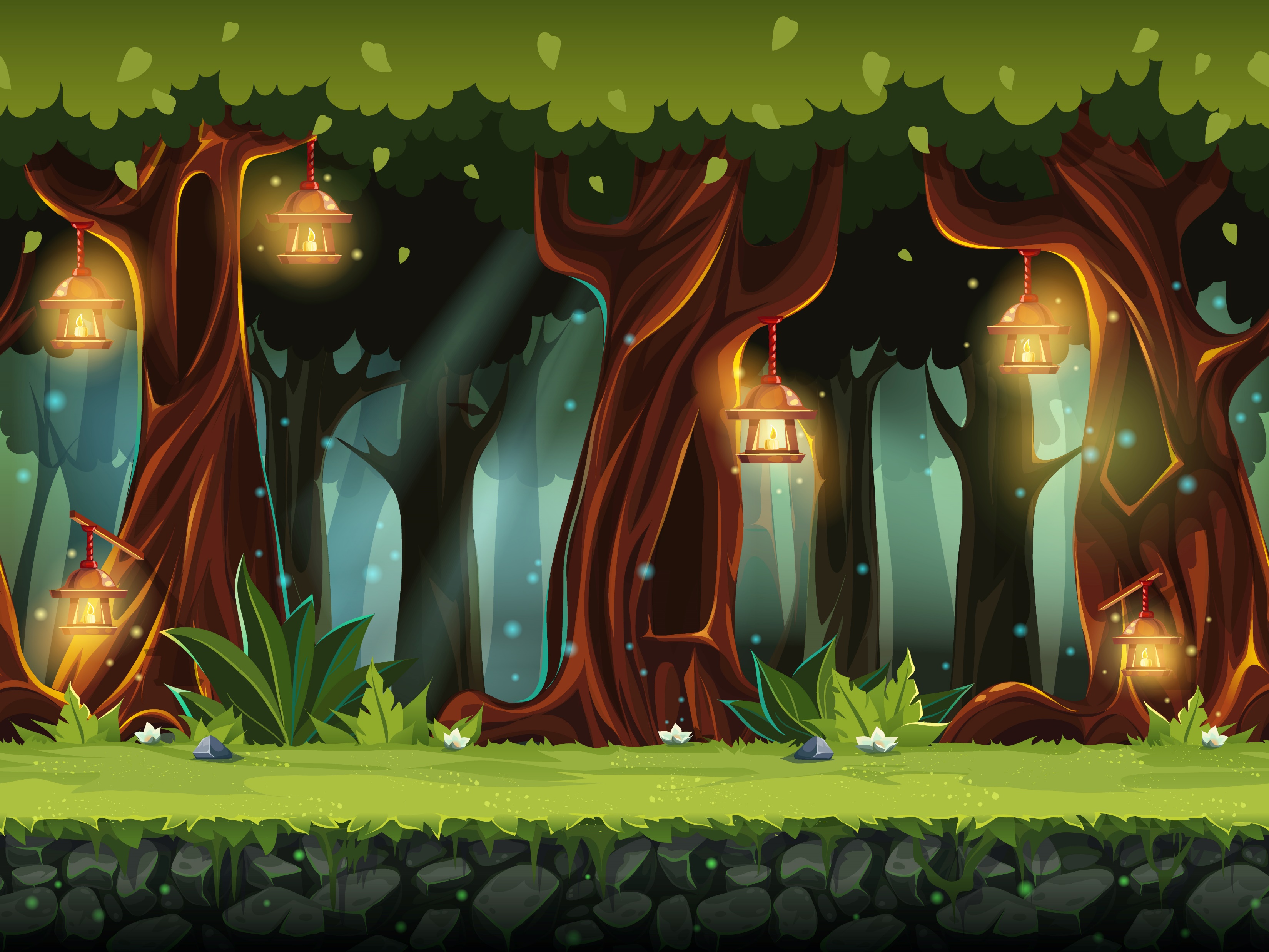 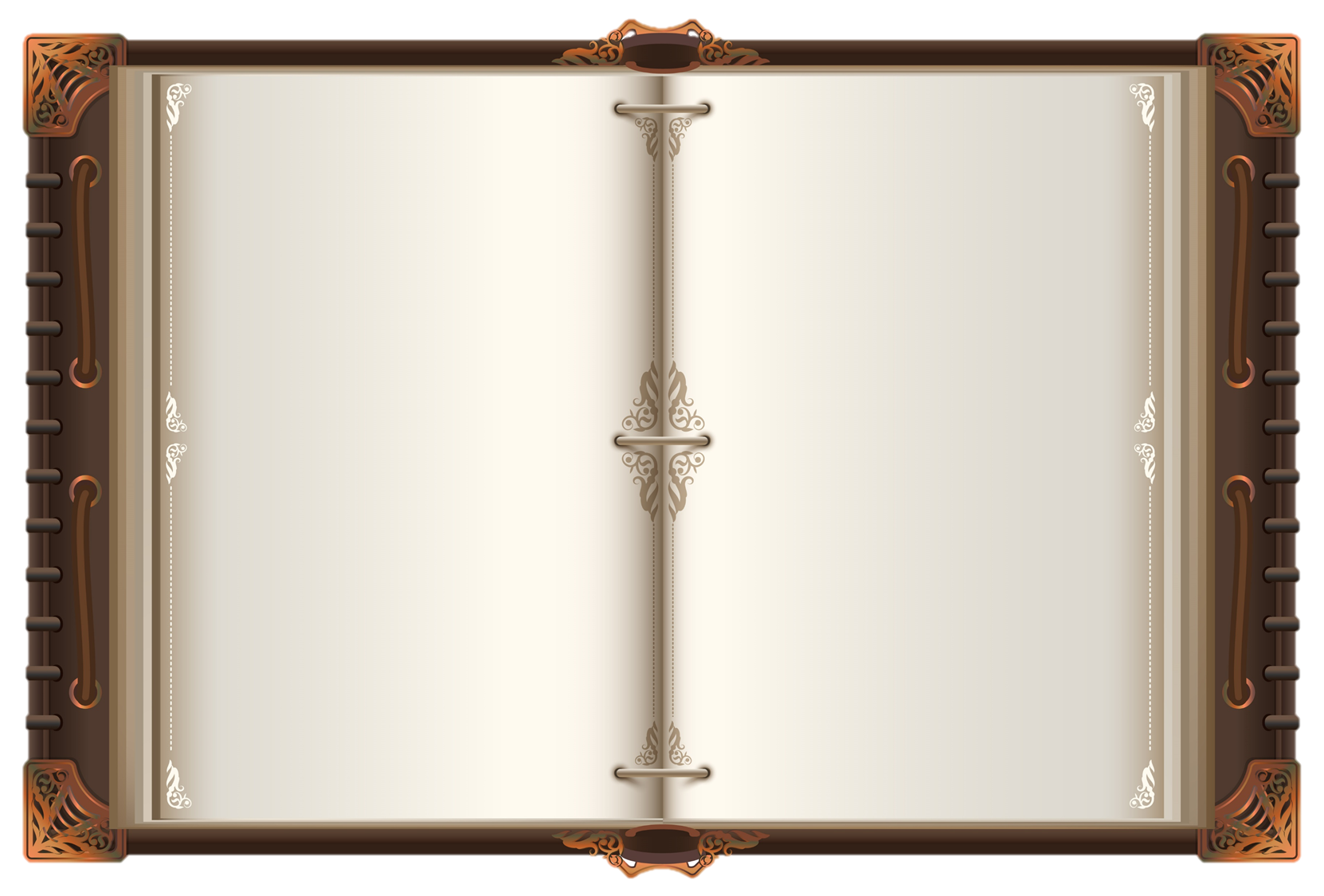 Candice
Il était une fois...
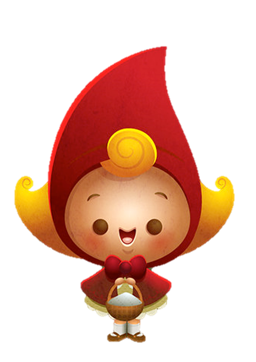 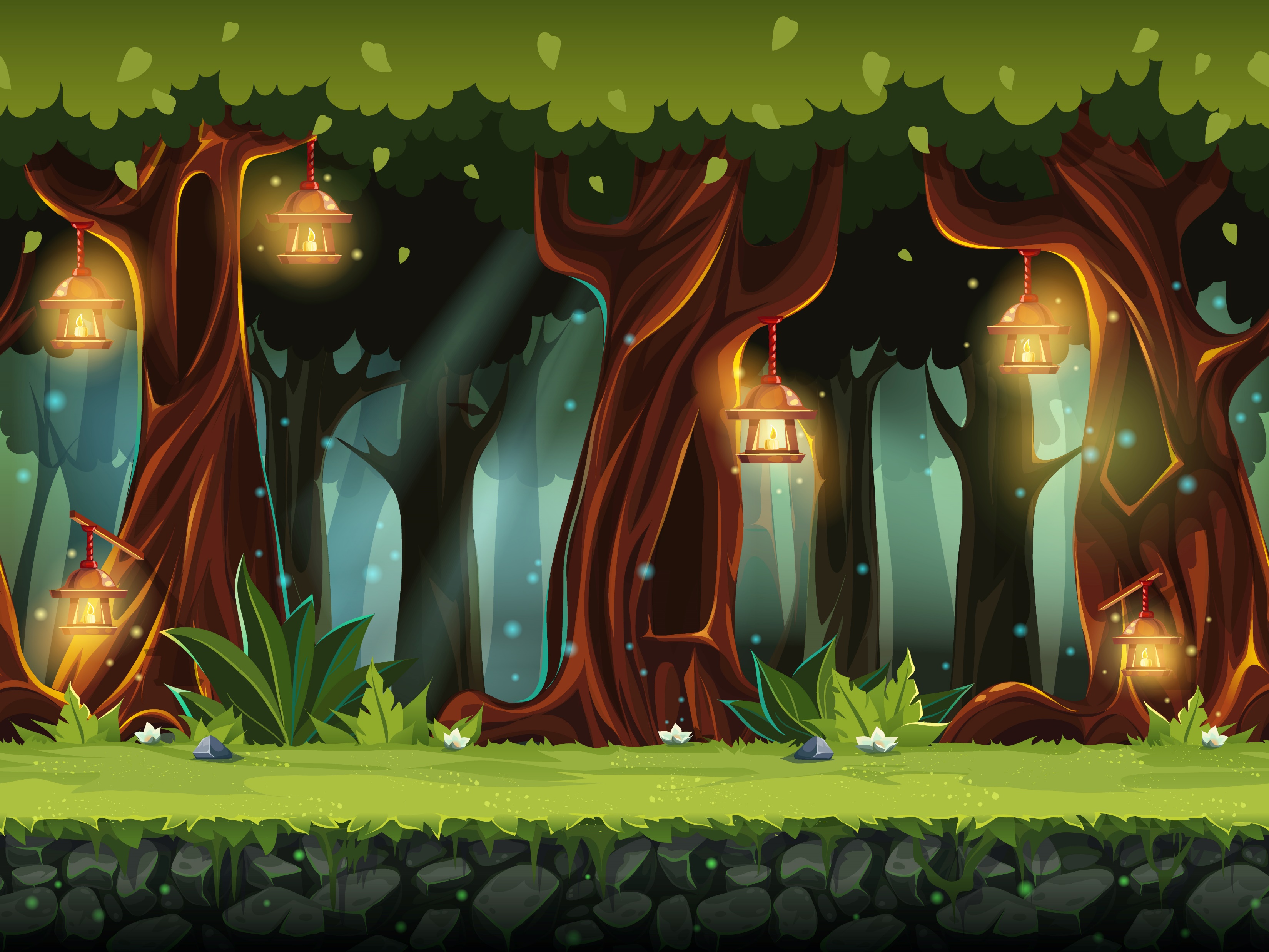 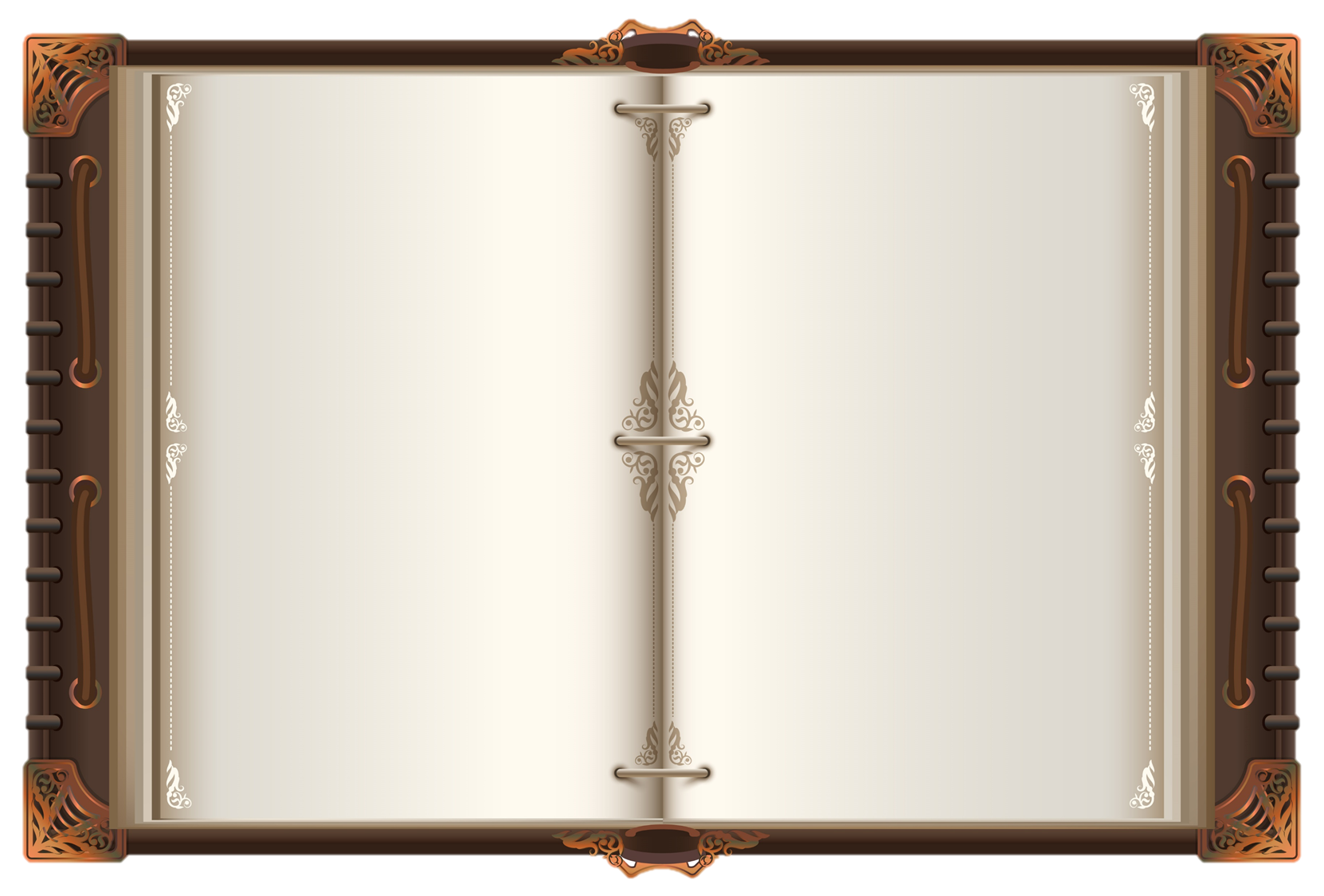 Pauline
Il était une fois...
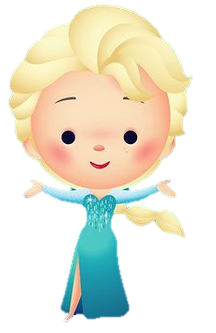 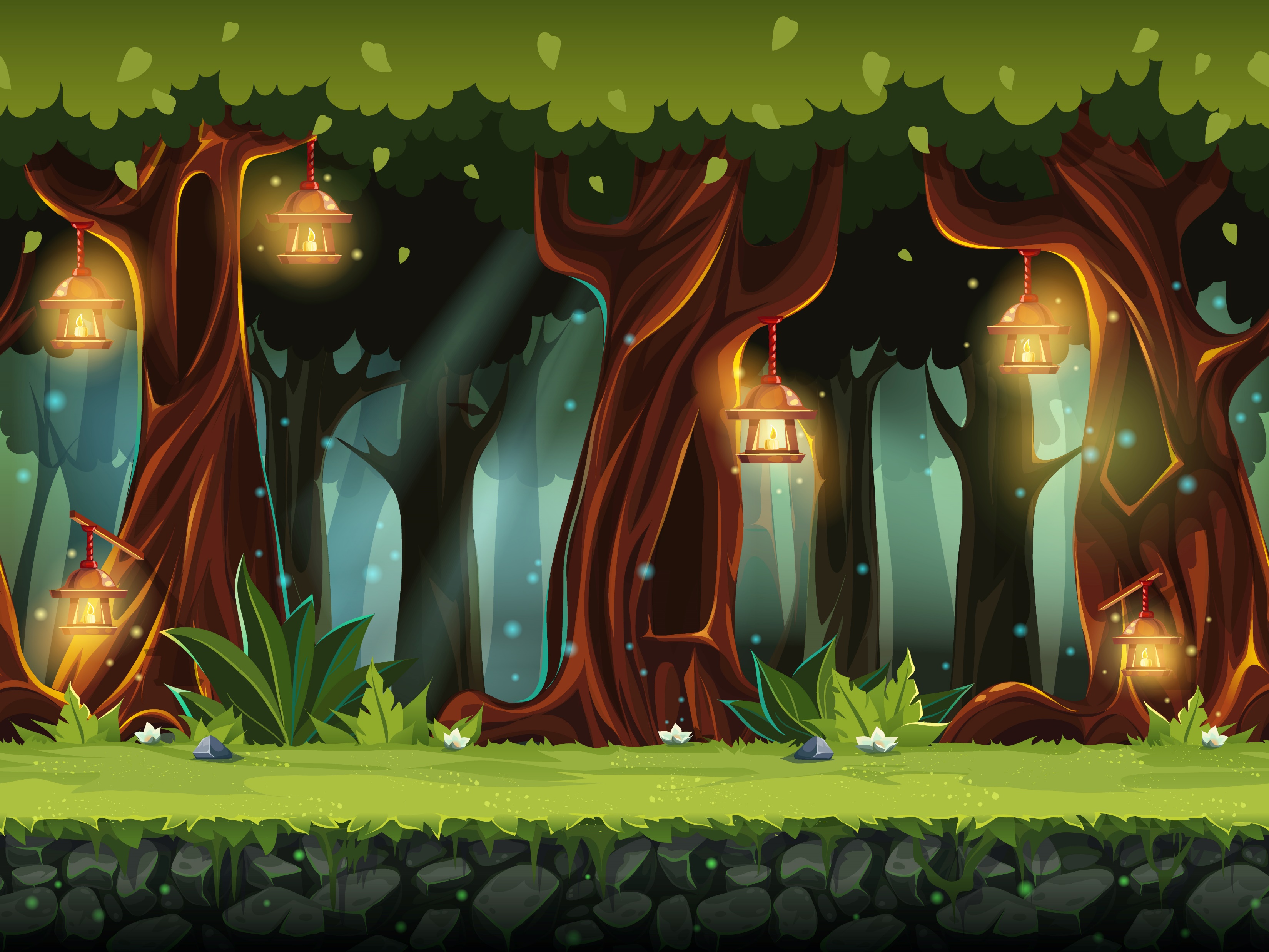 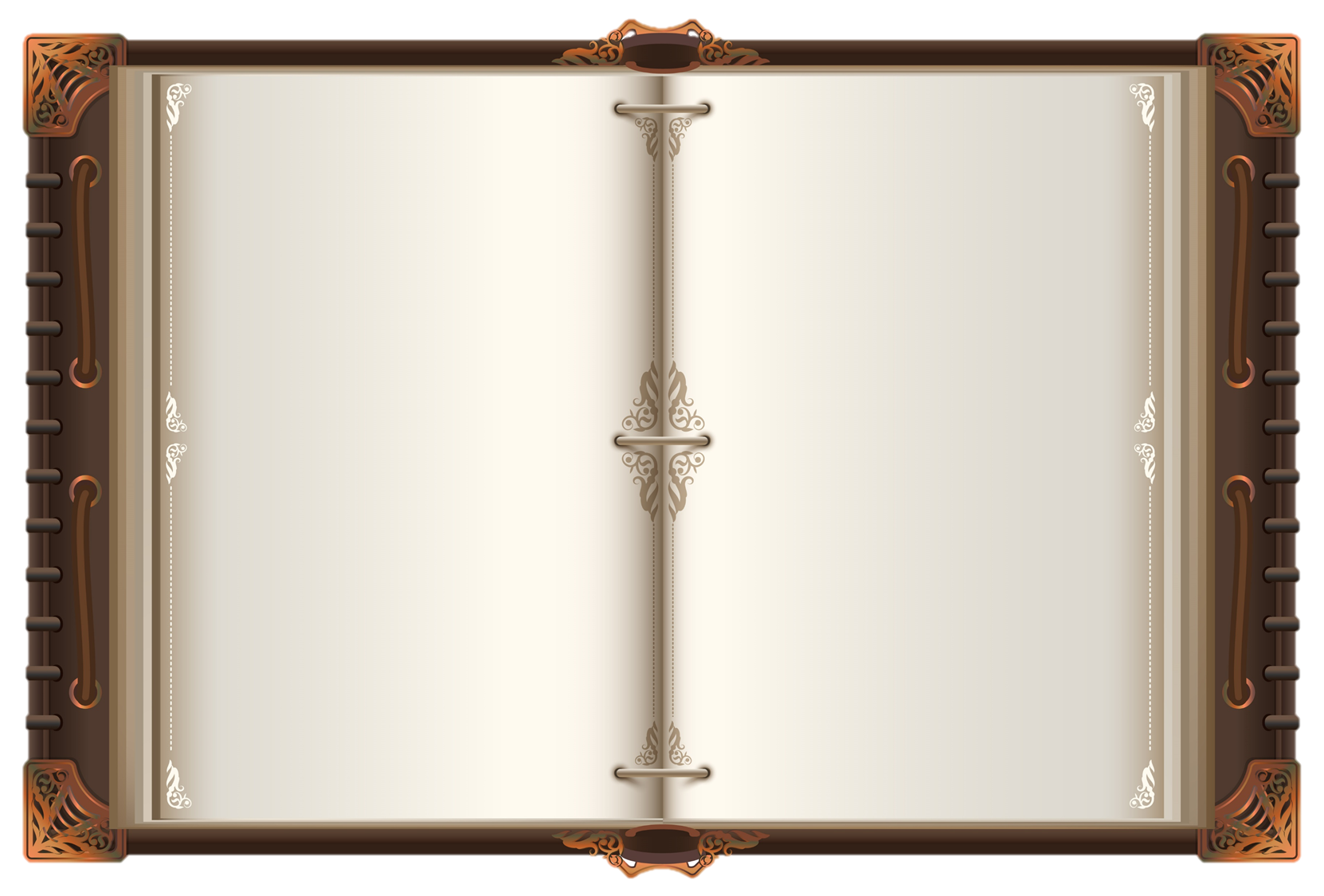 Maël
Il était une fois...
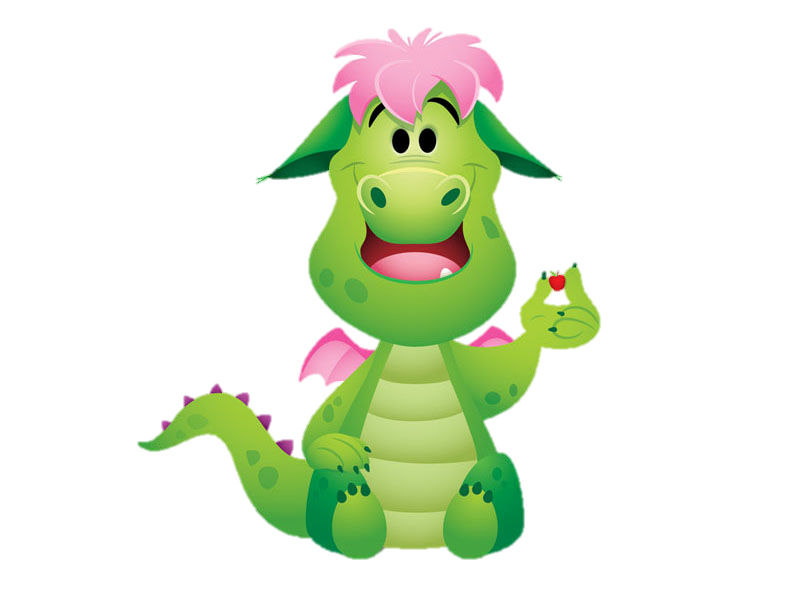 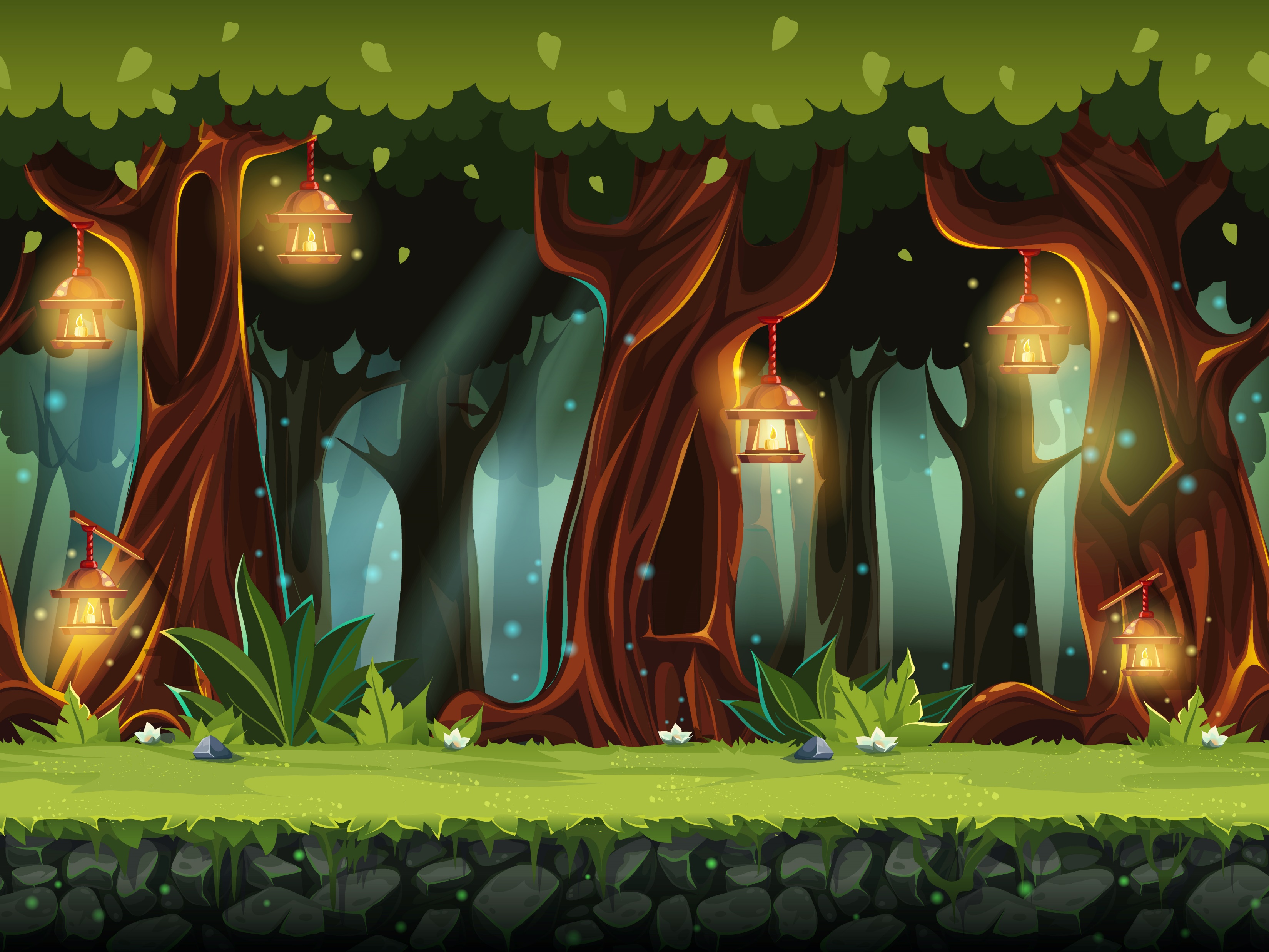 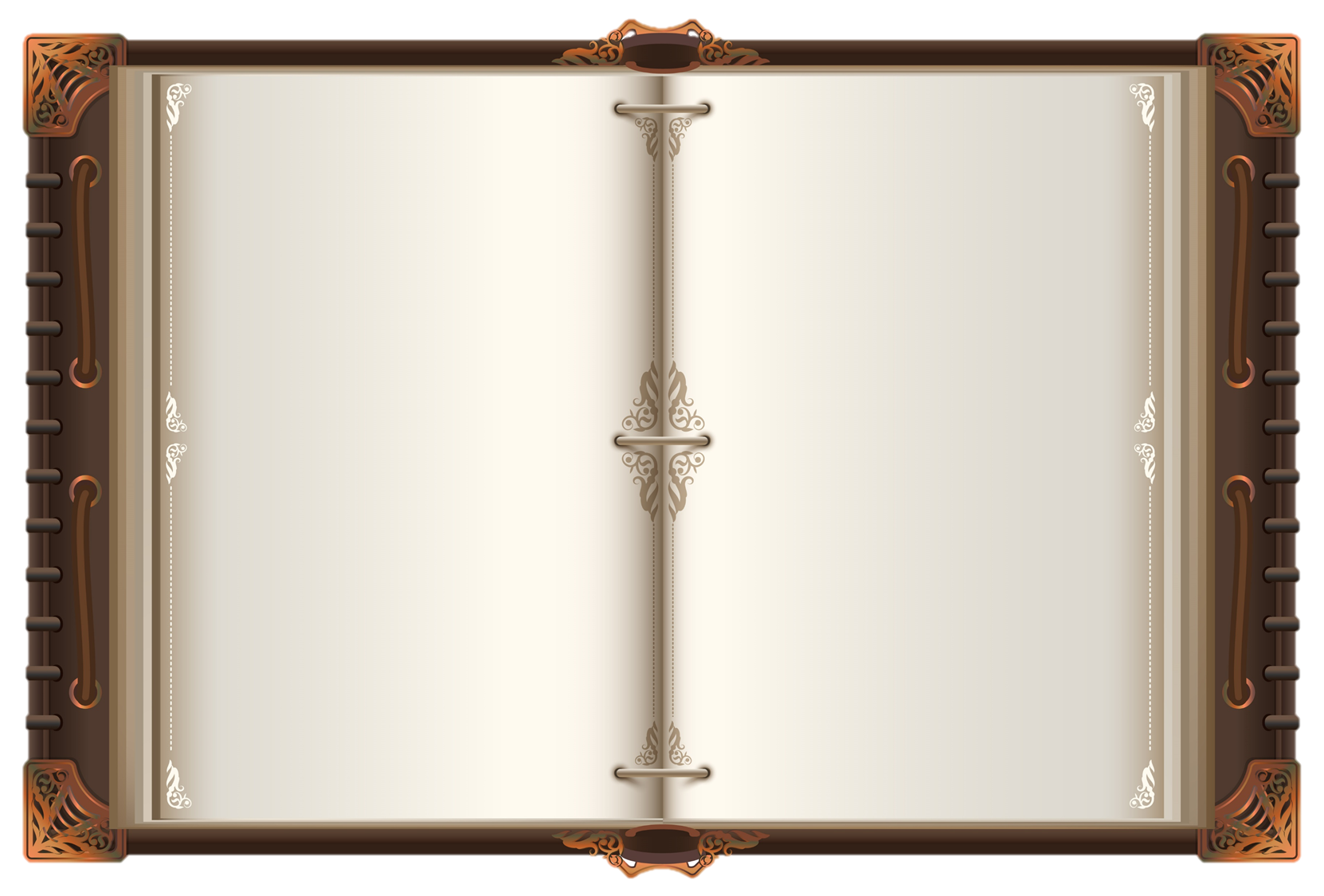 Axel
Il était une fois...
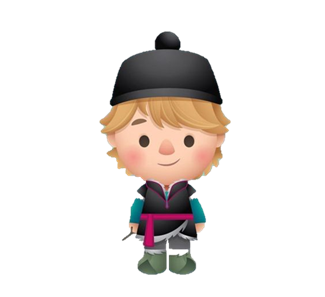 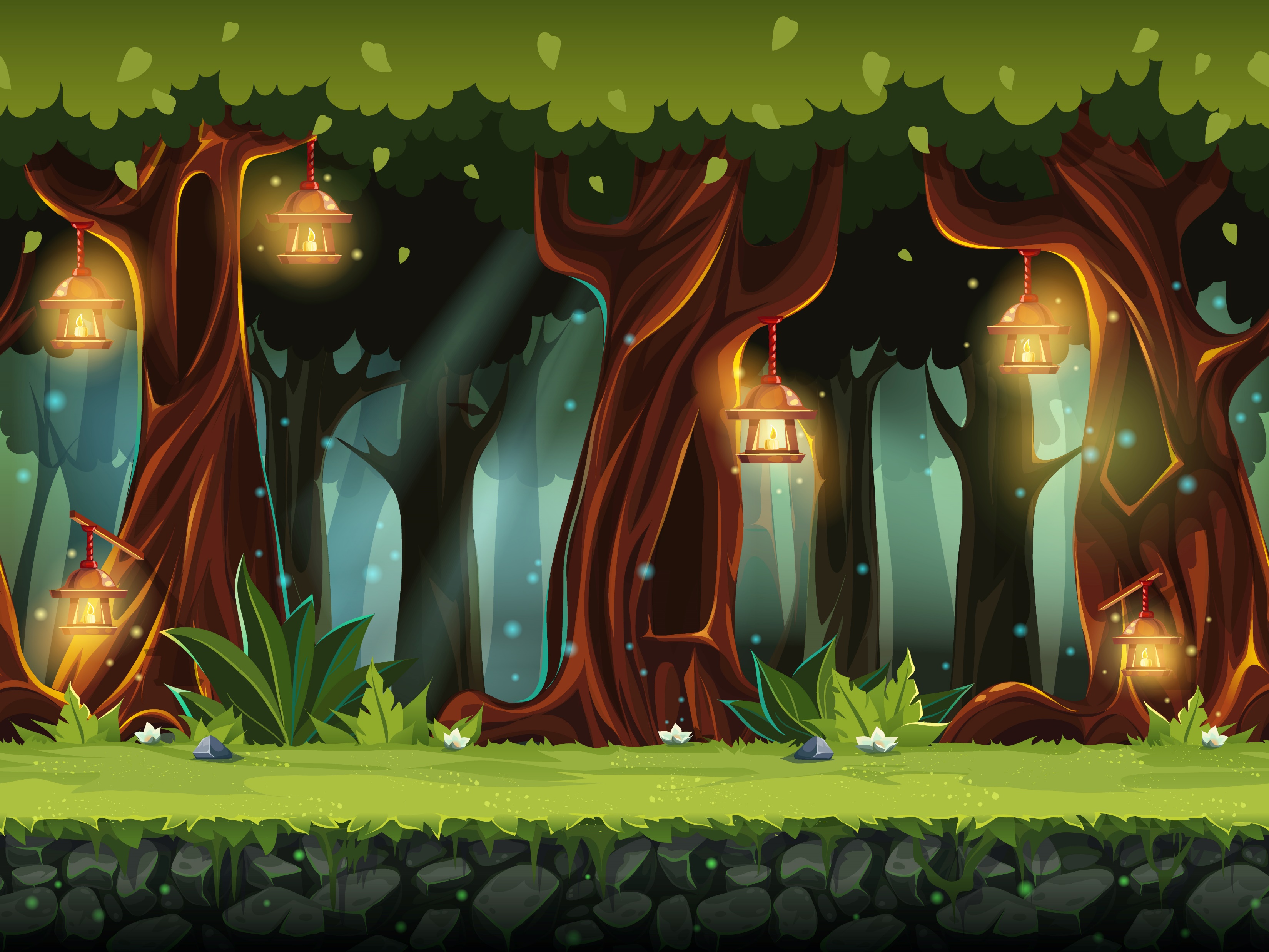 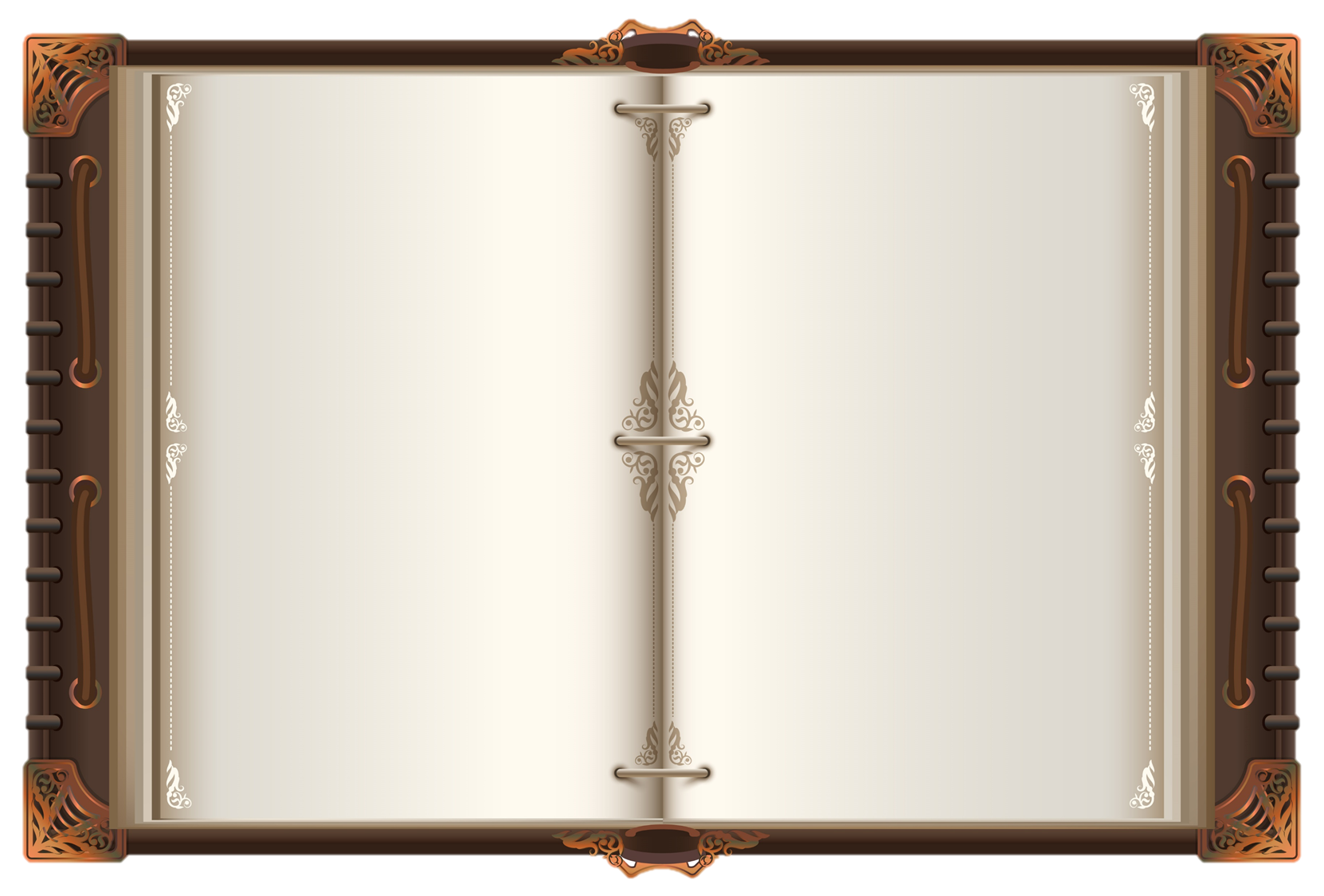 Théo
Il était une fois...
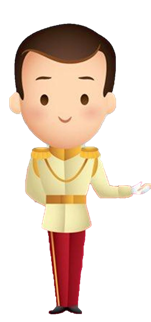 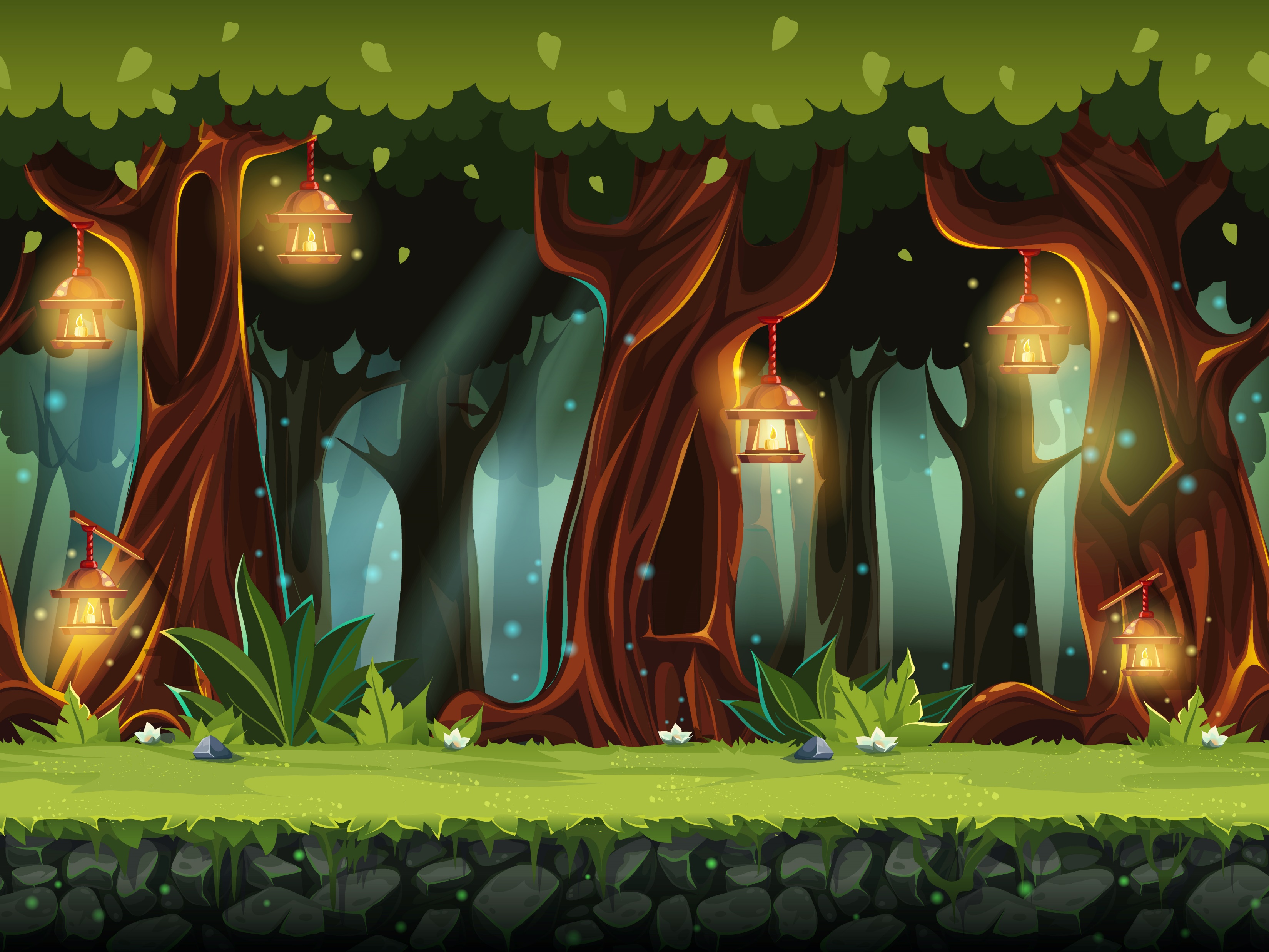 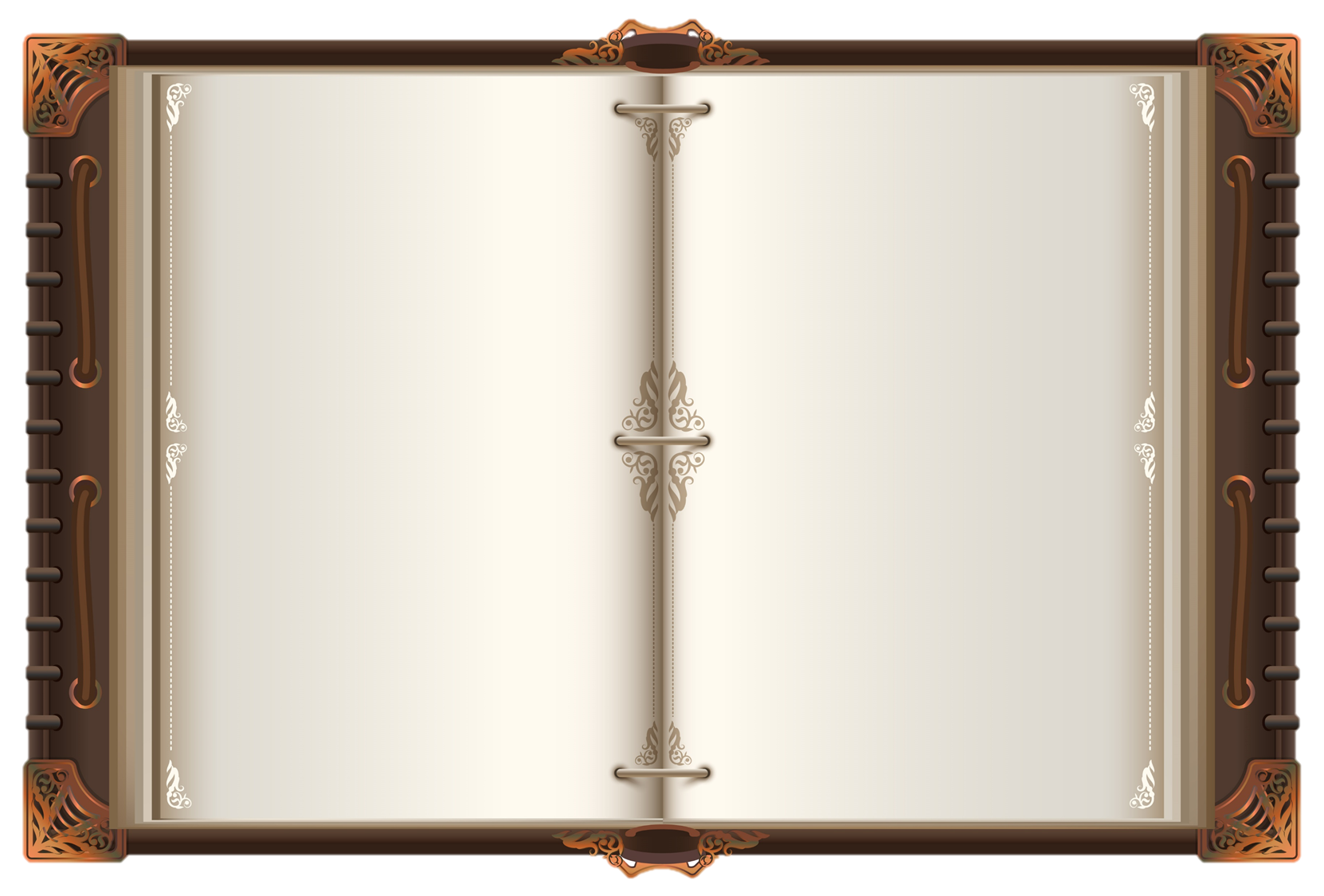 Antoine
Il était une fois...
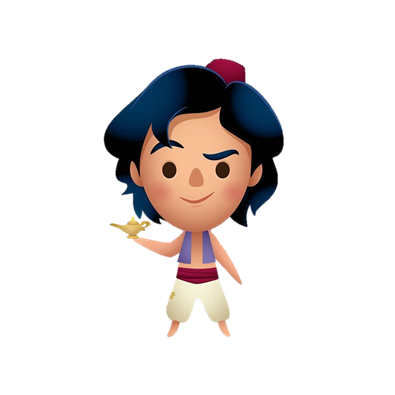 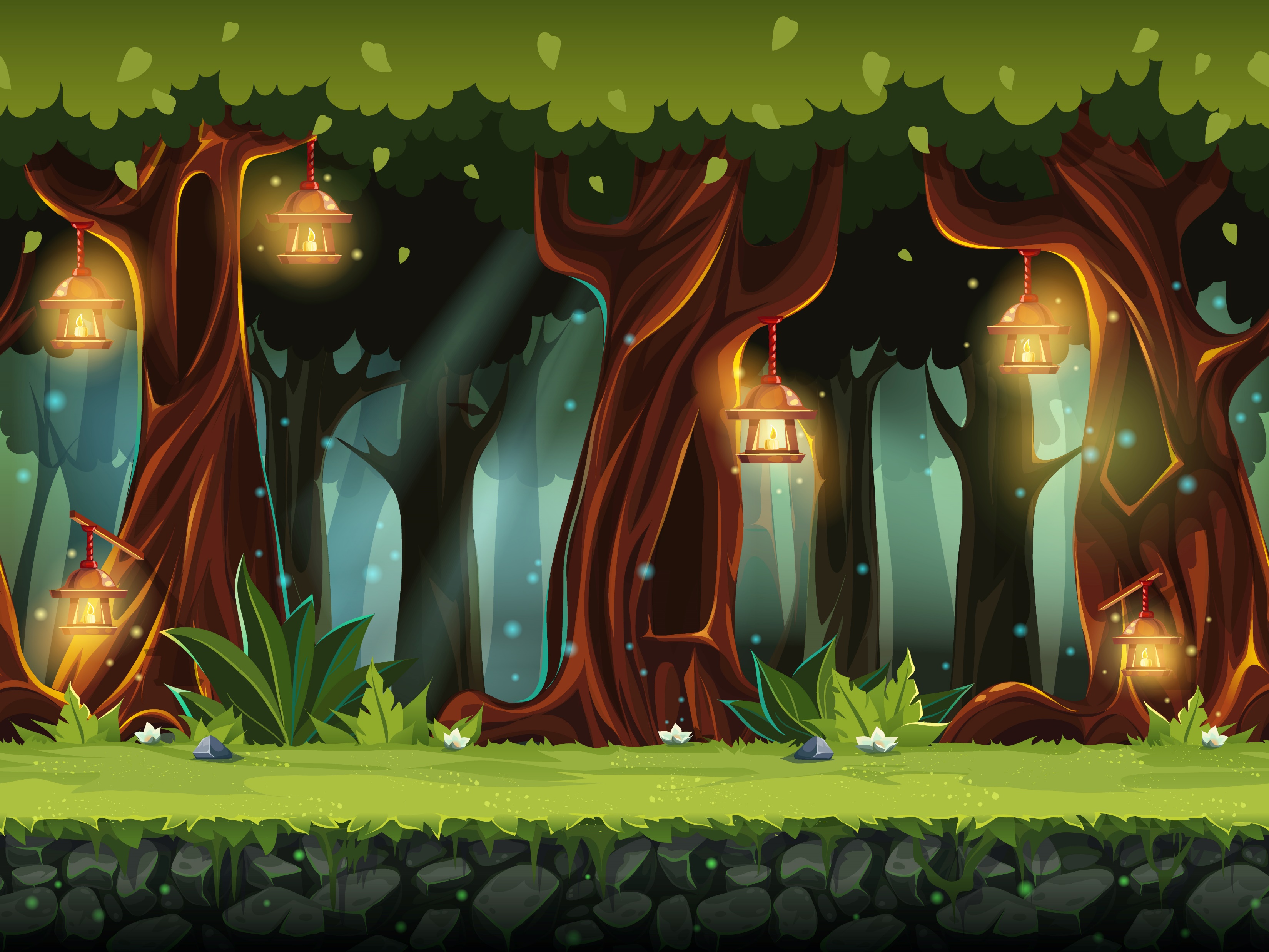 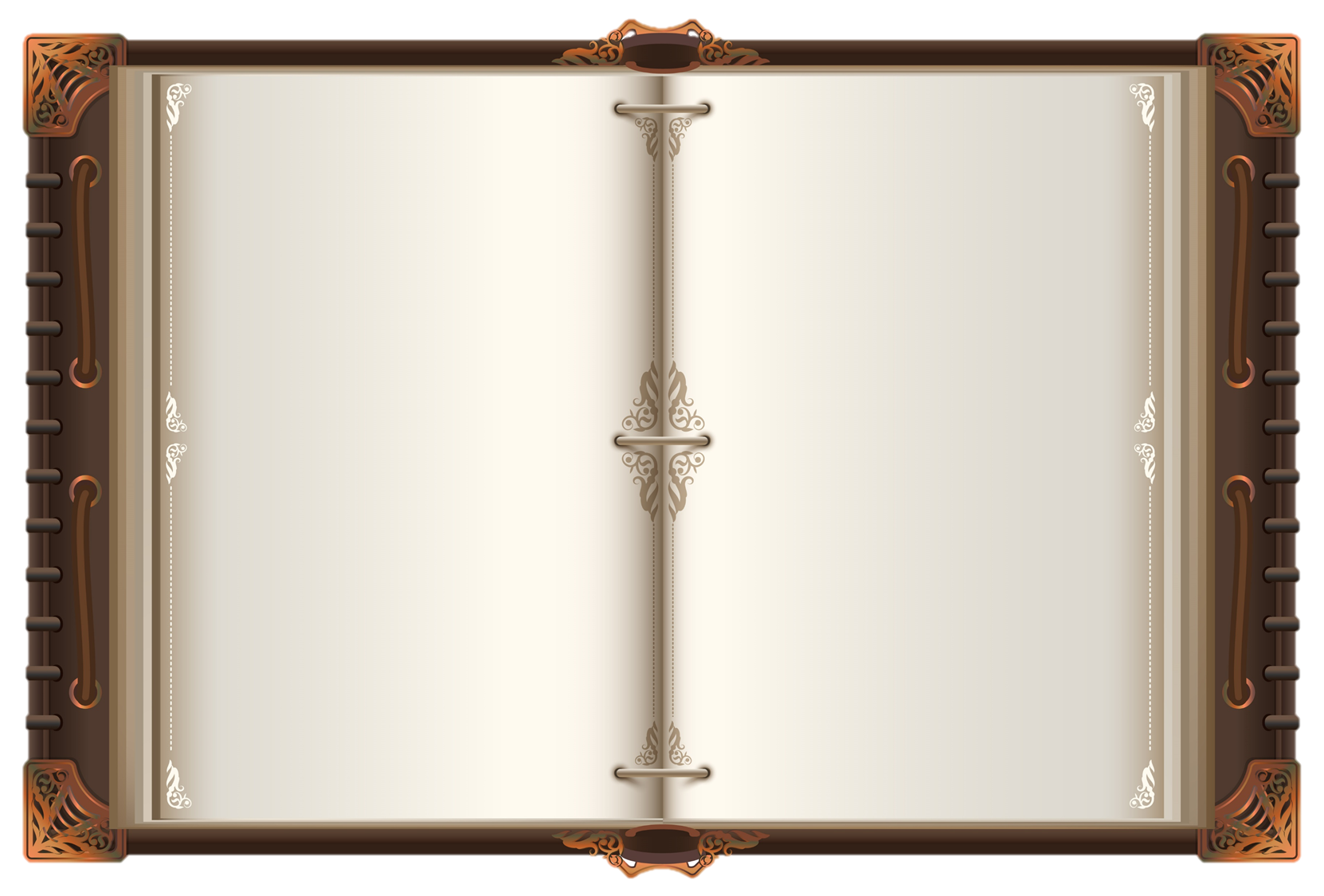 Lya
Il était une fois...
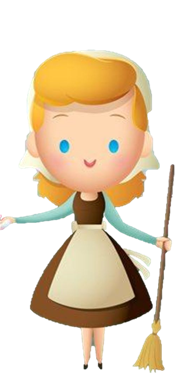 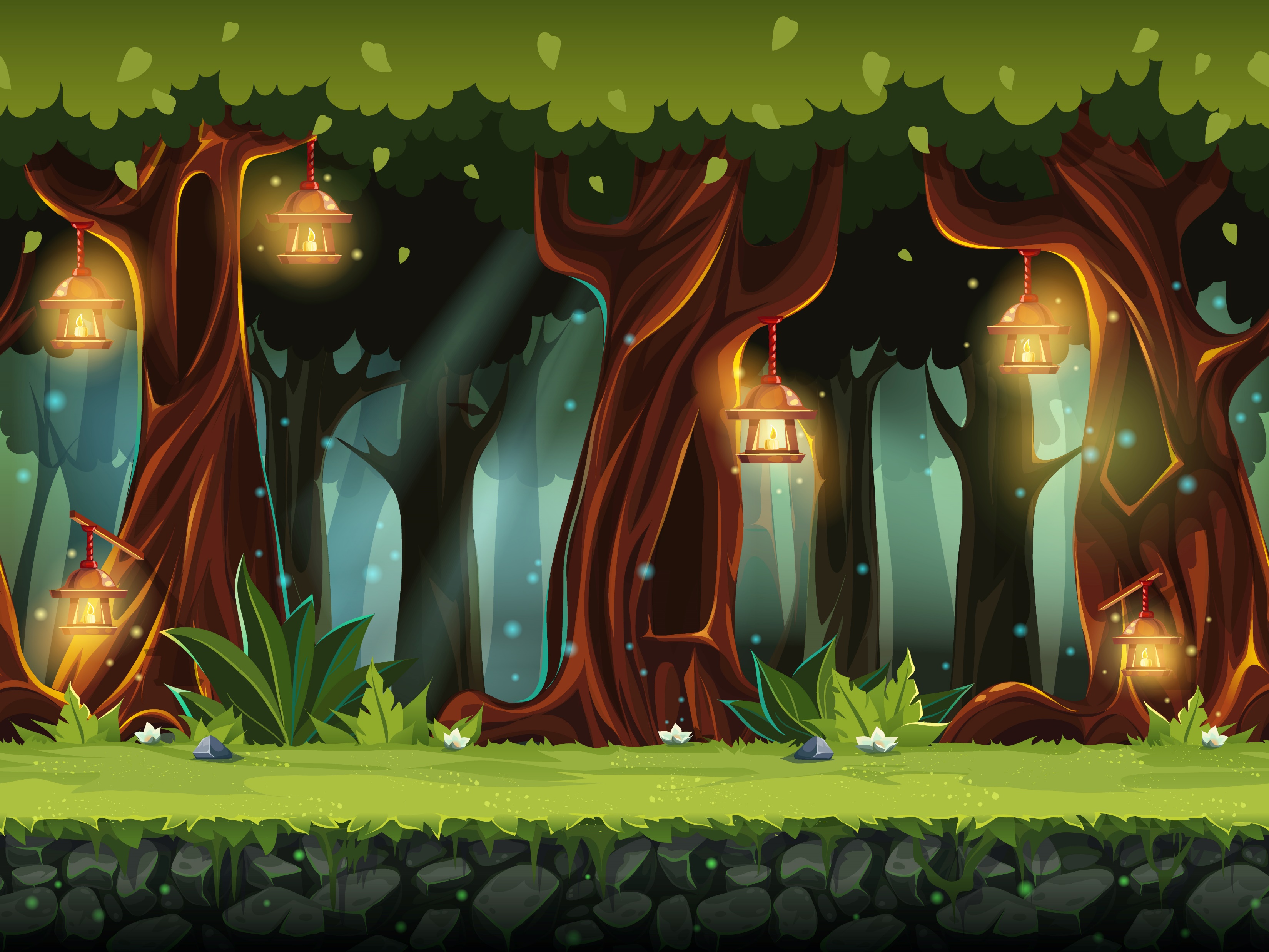 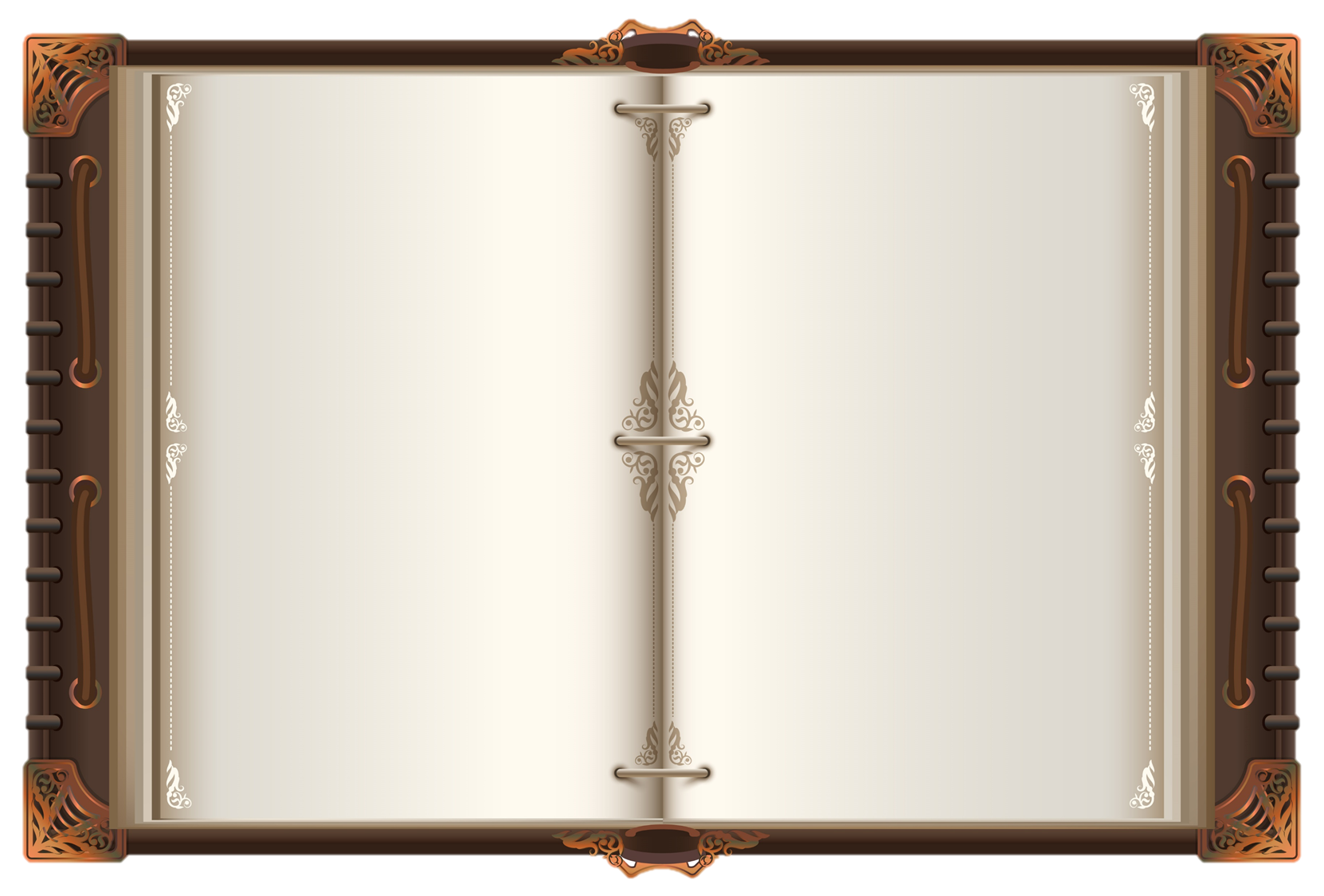 Noélie
Il était une fois...
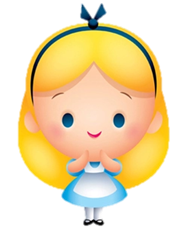 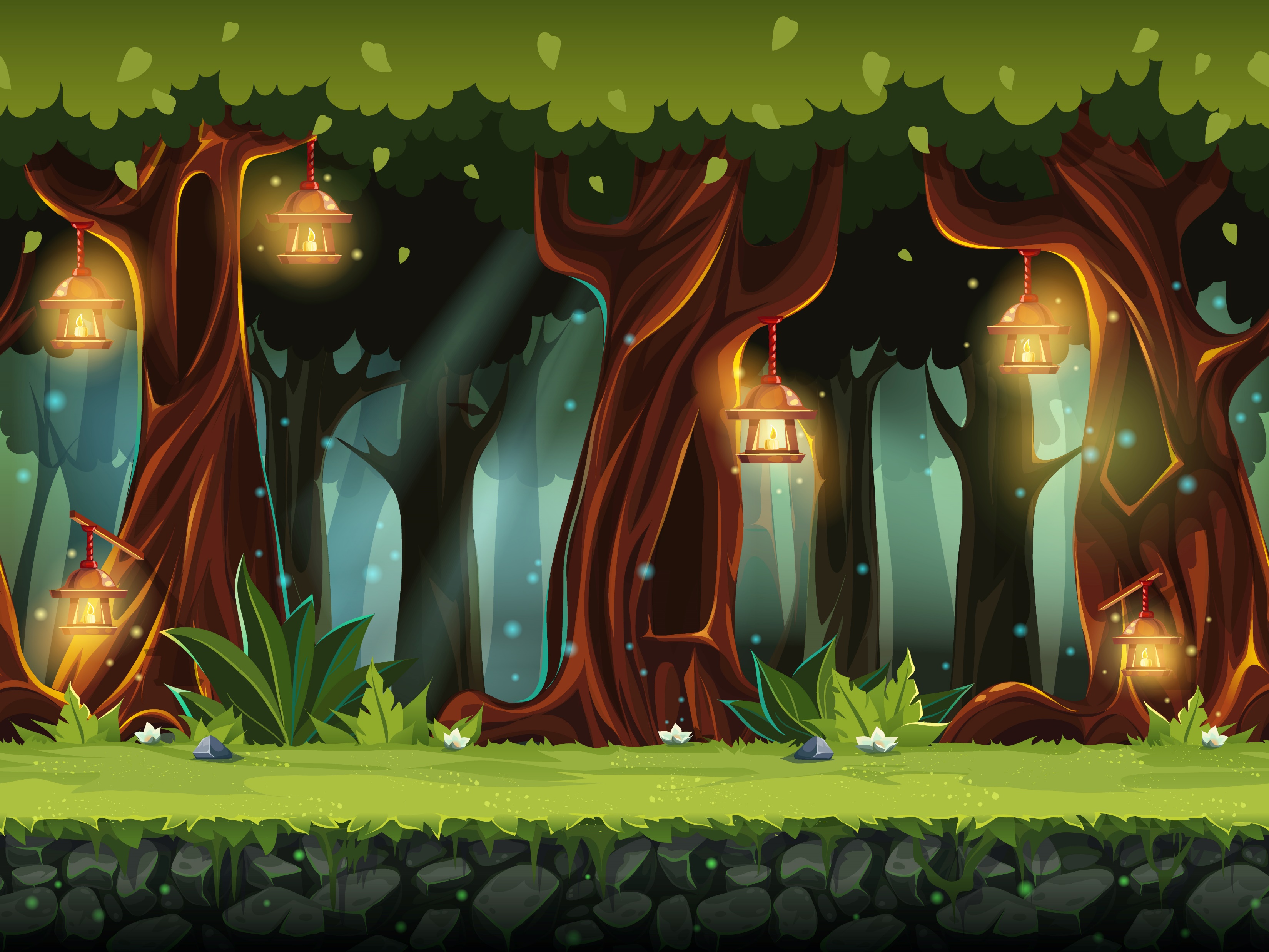 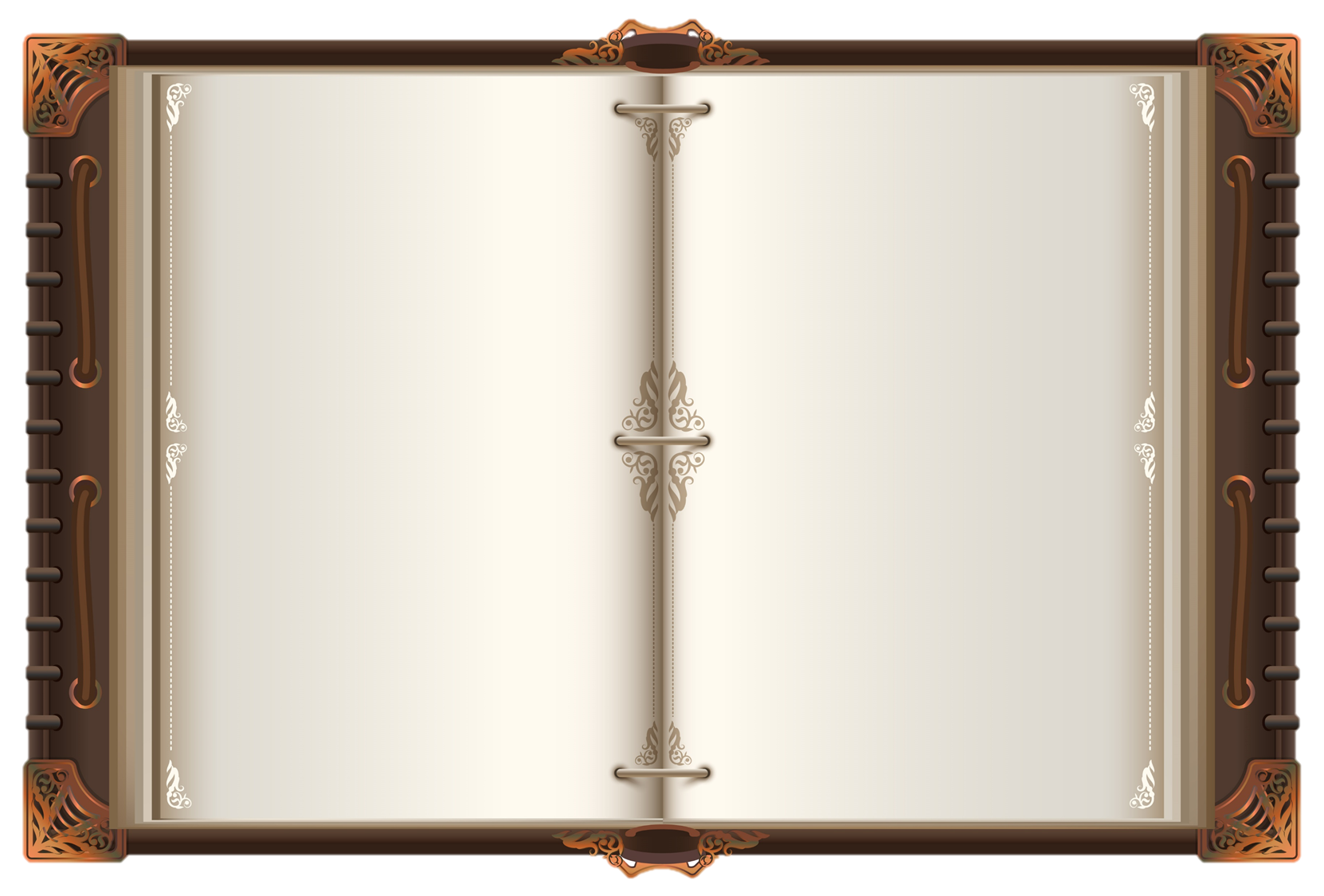 Charlie
Il était une fois...
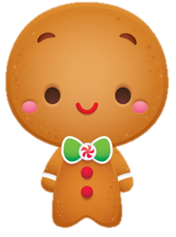 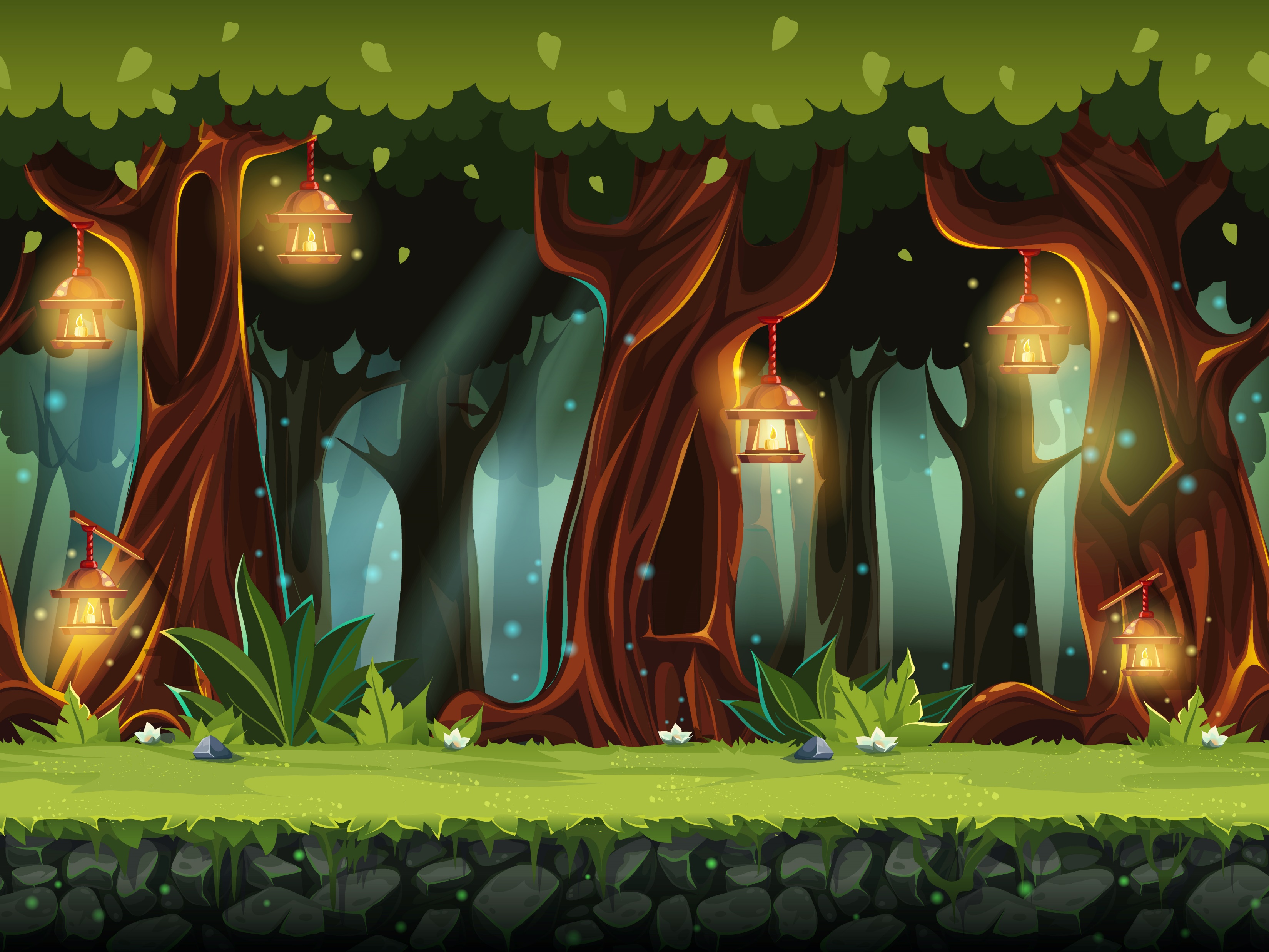 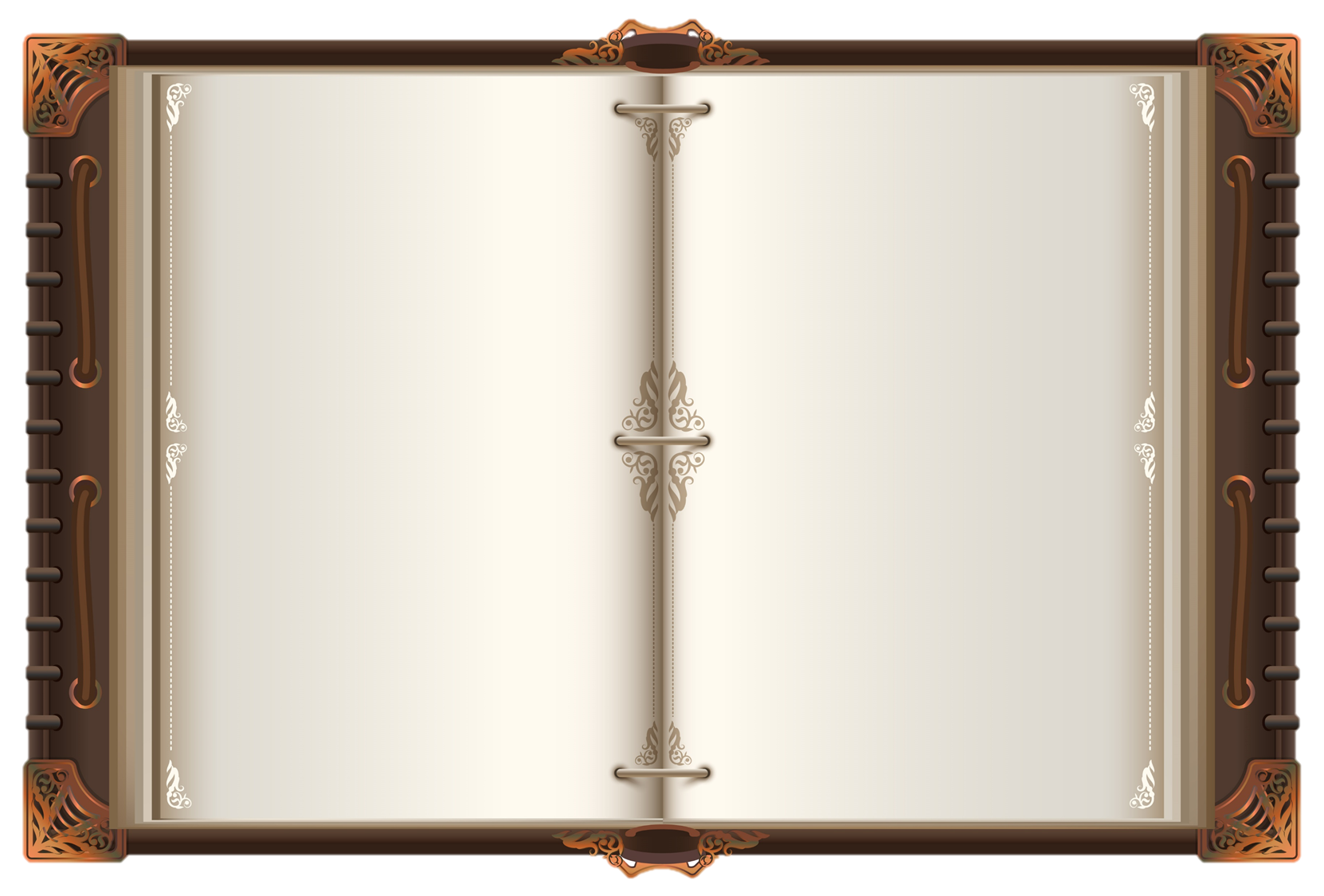 Hugo
Il était une fois...
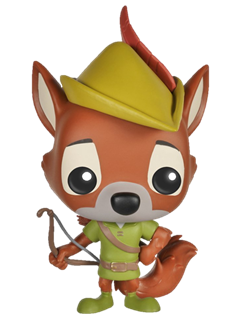 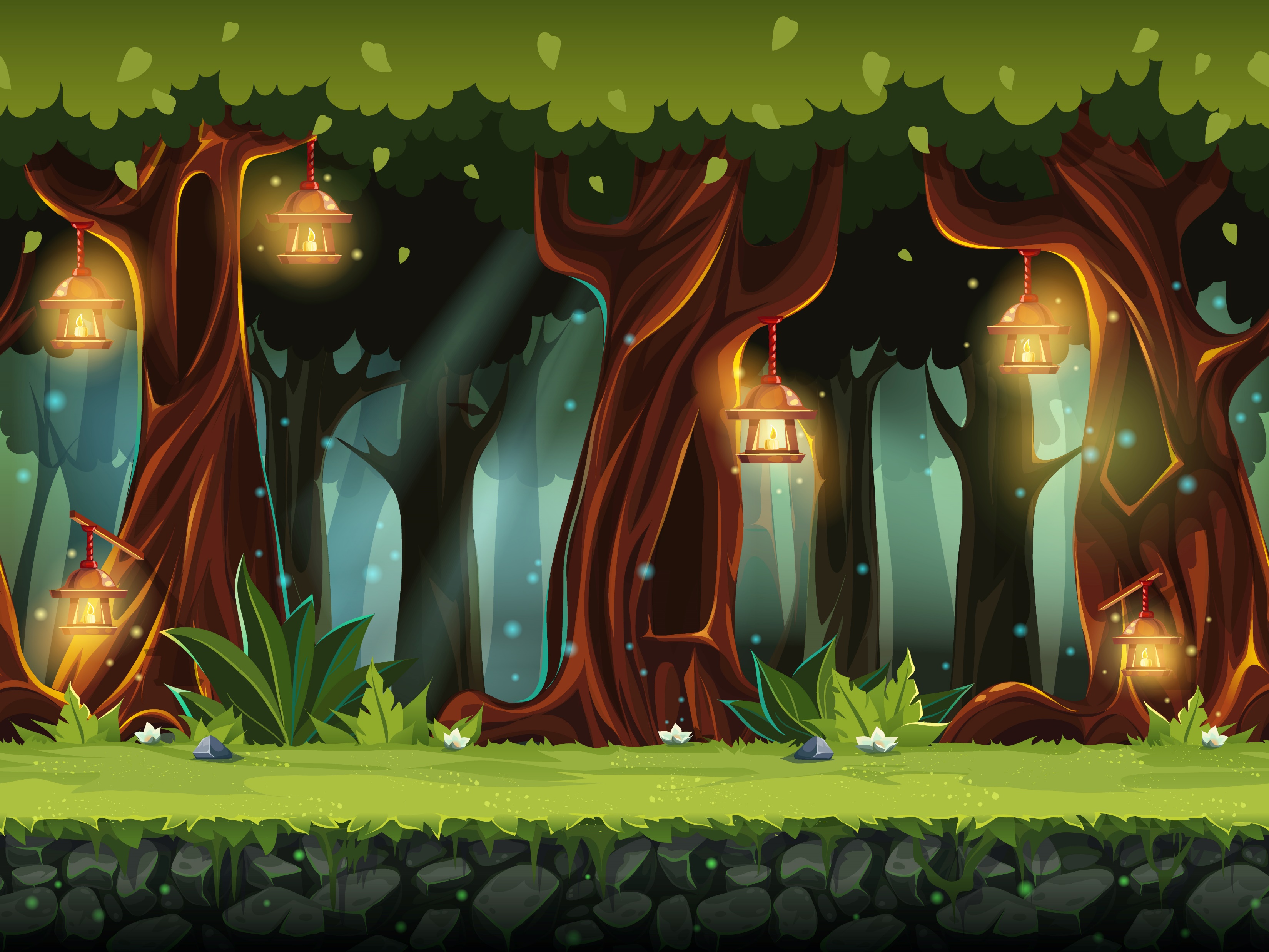 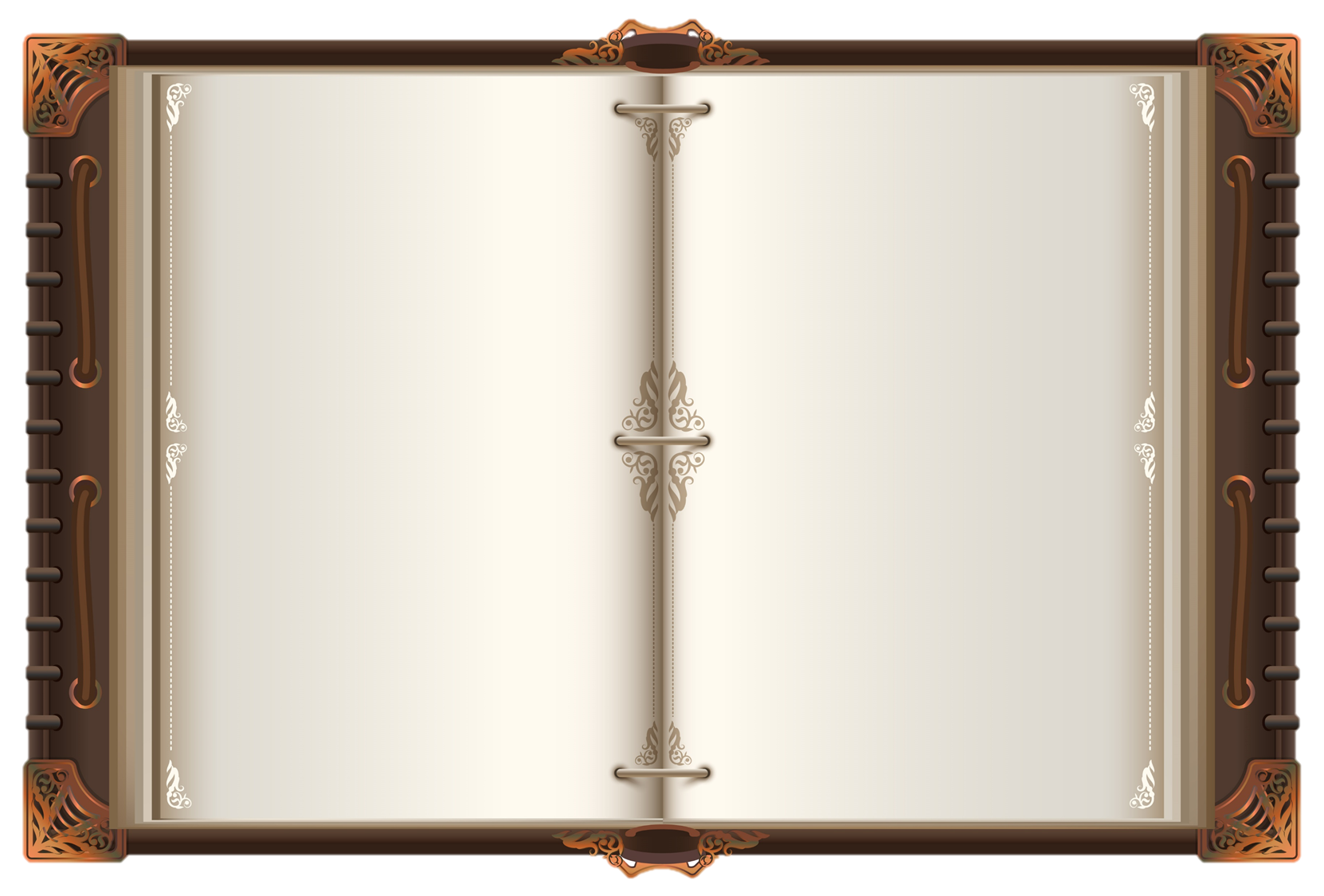 Sacha
Il était une fois...
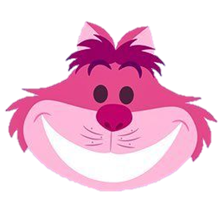 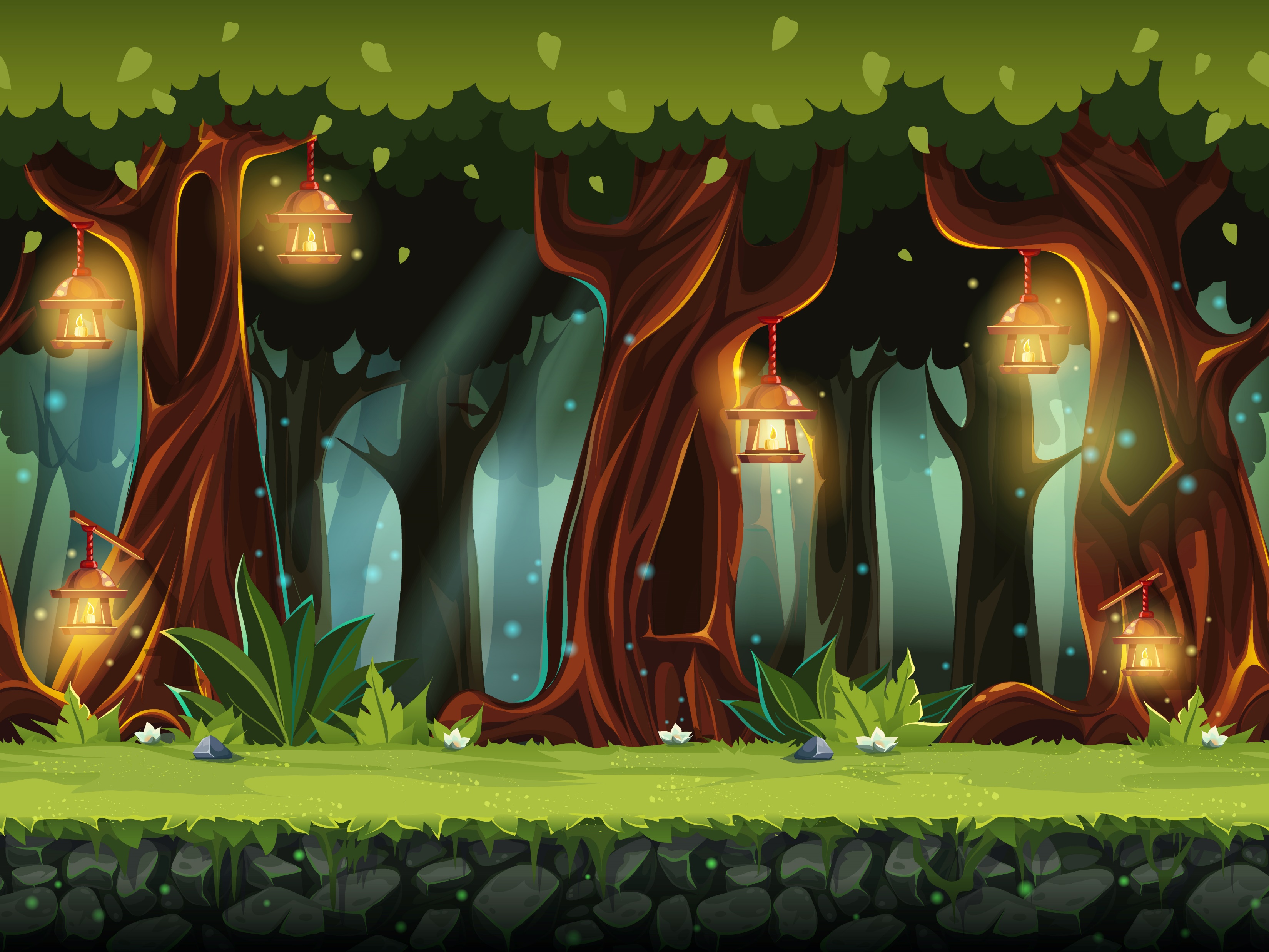 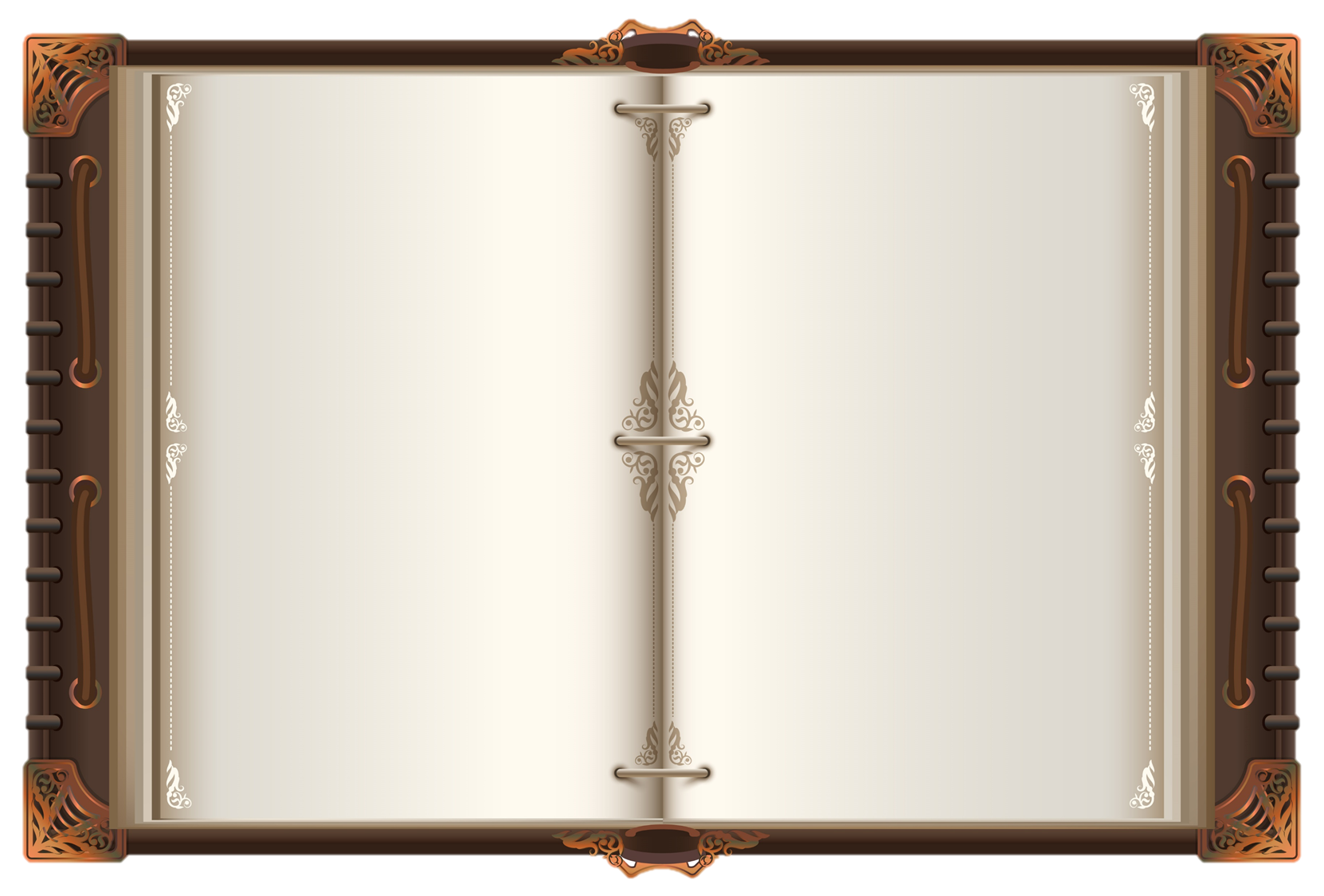 Lucas
Il était une fois...
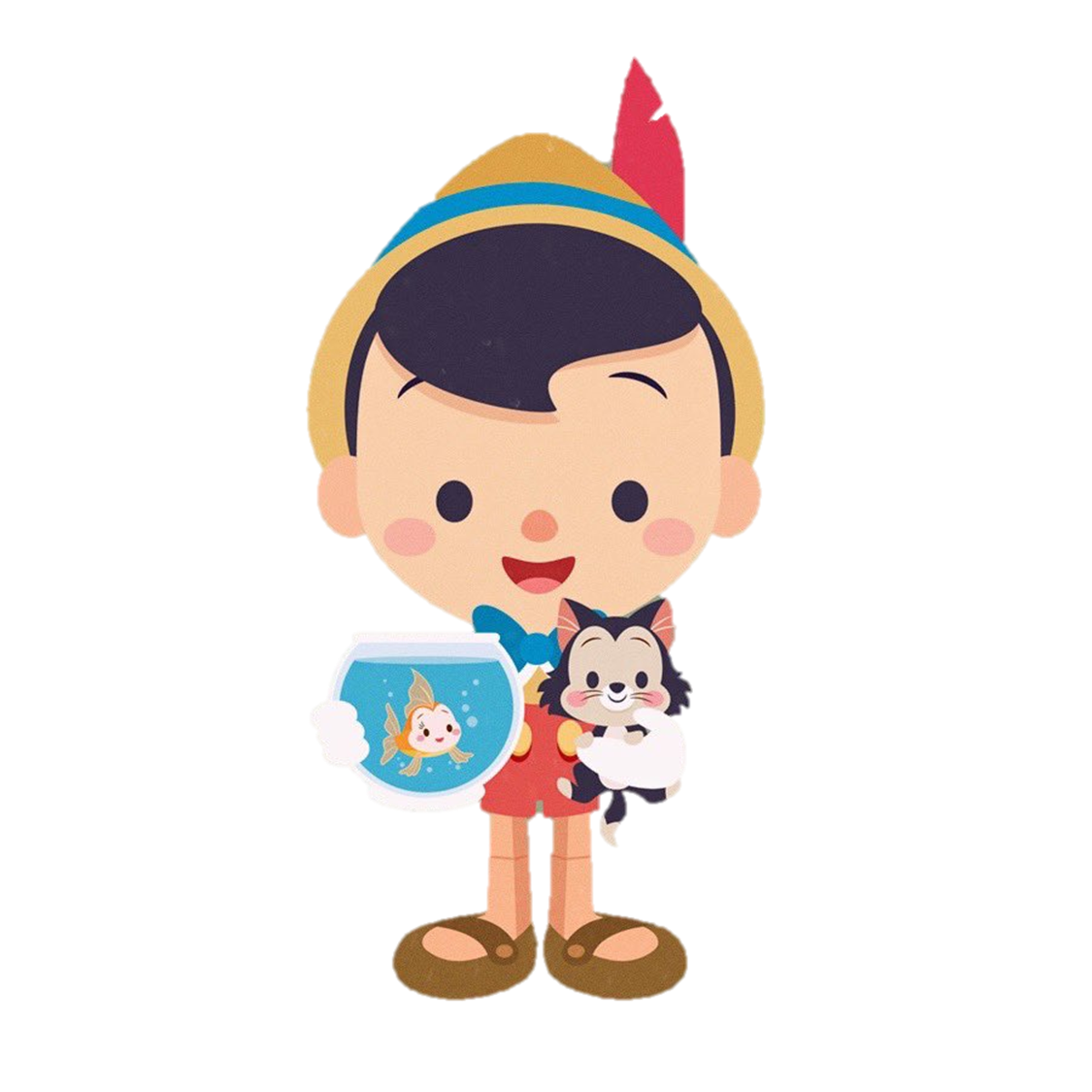 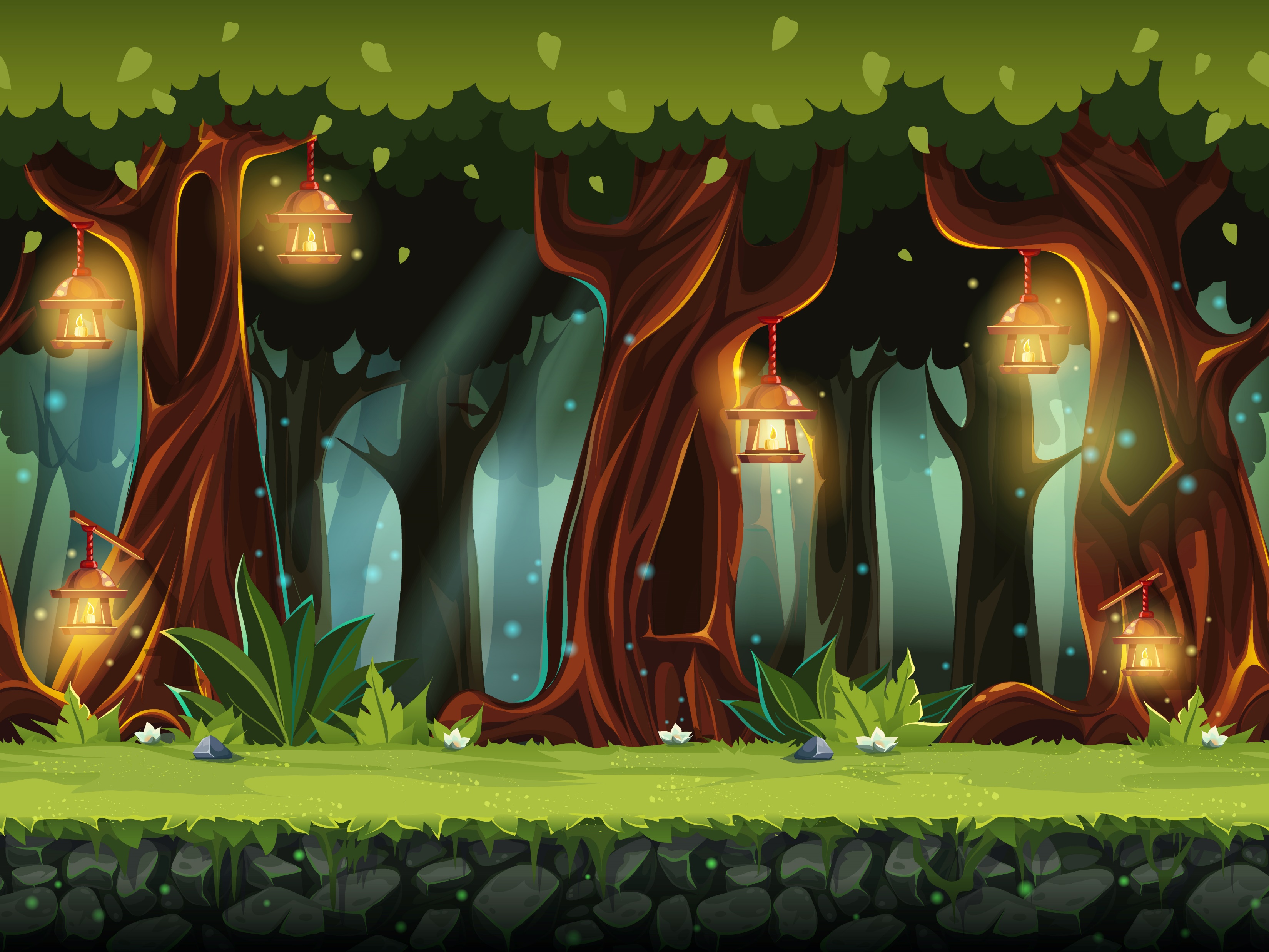 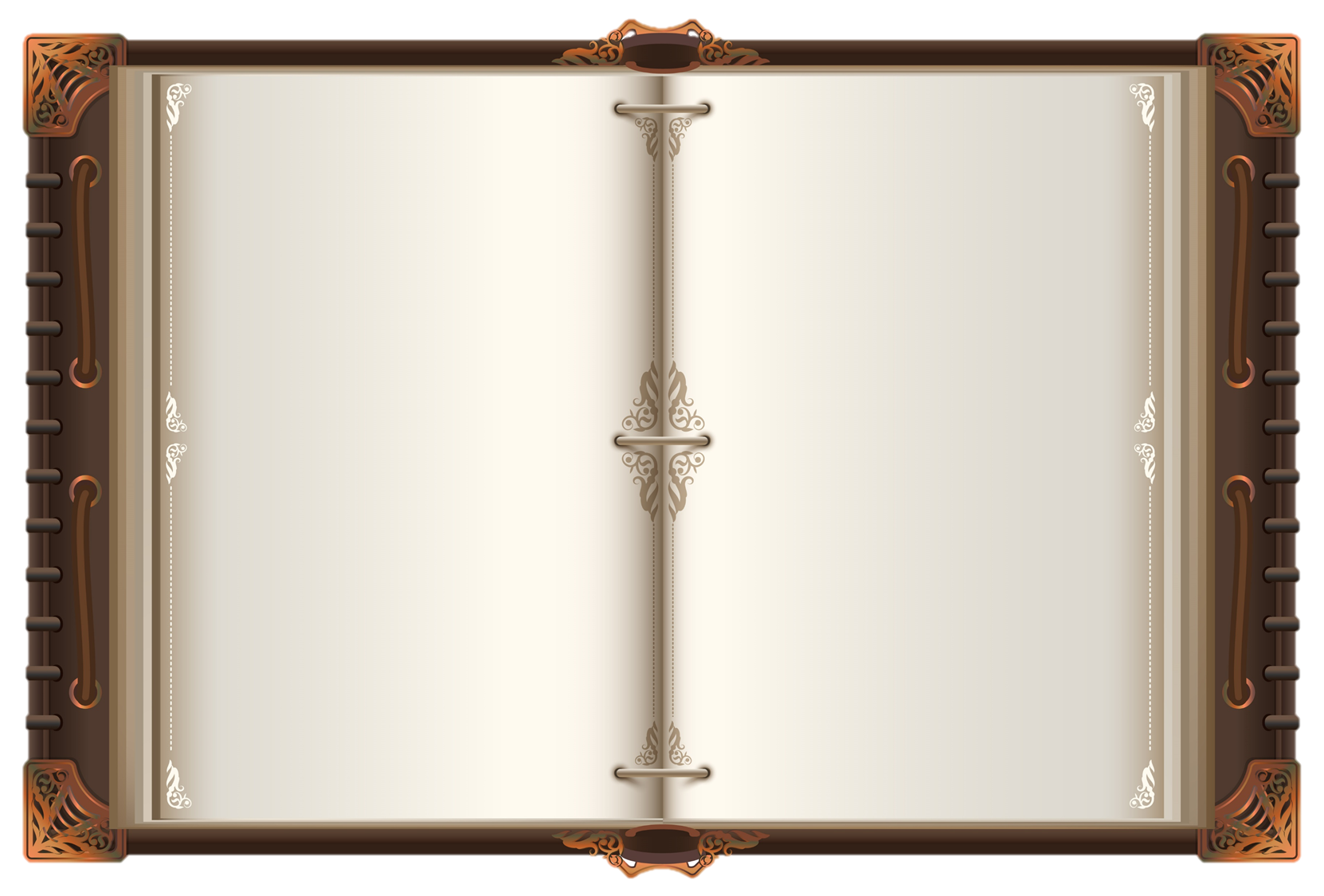 Mylan
Il était une fois...
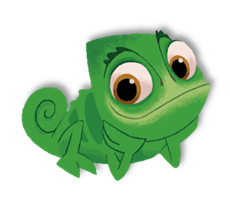 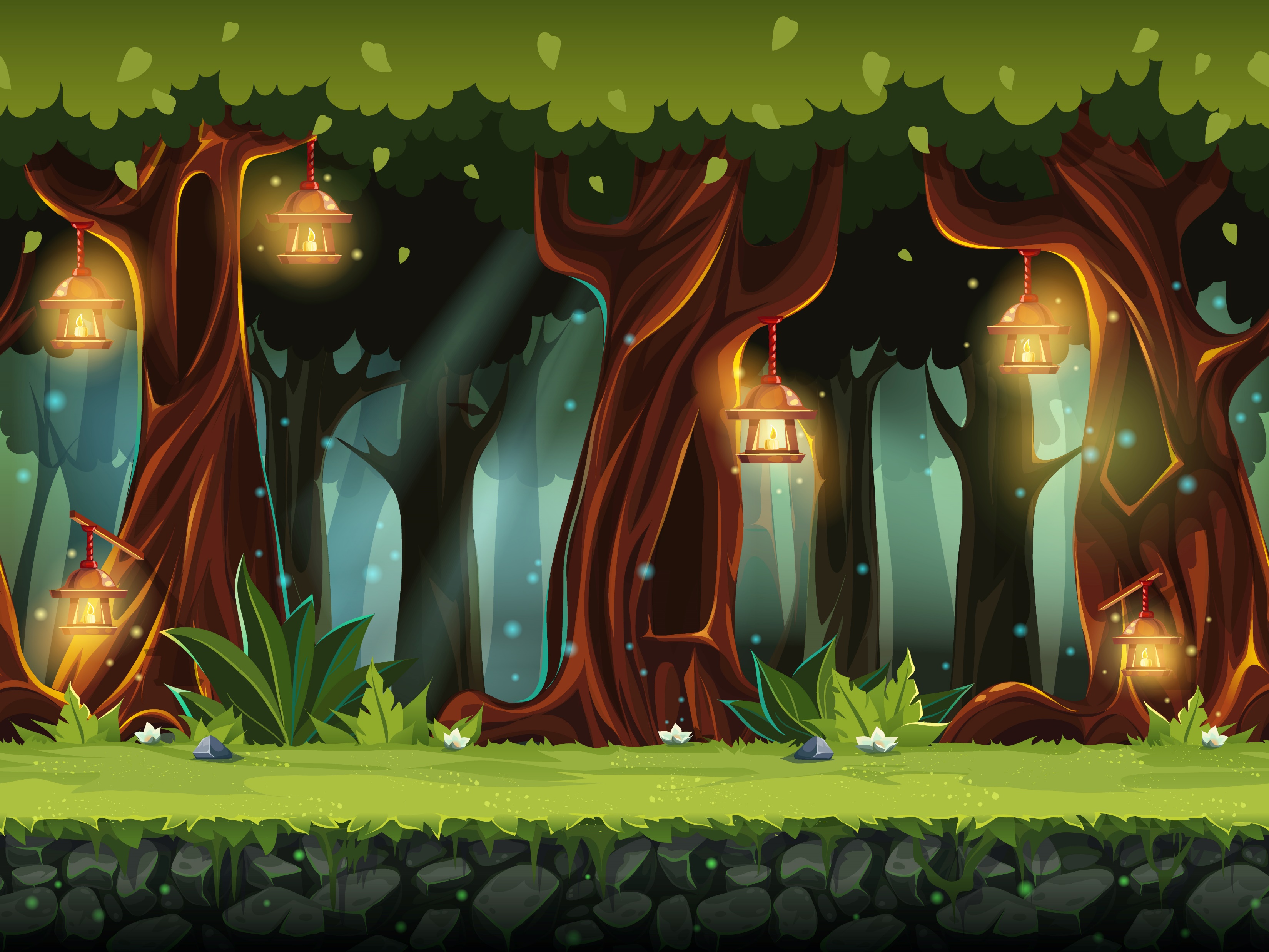 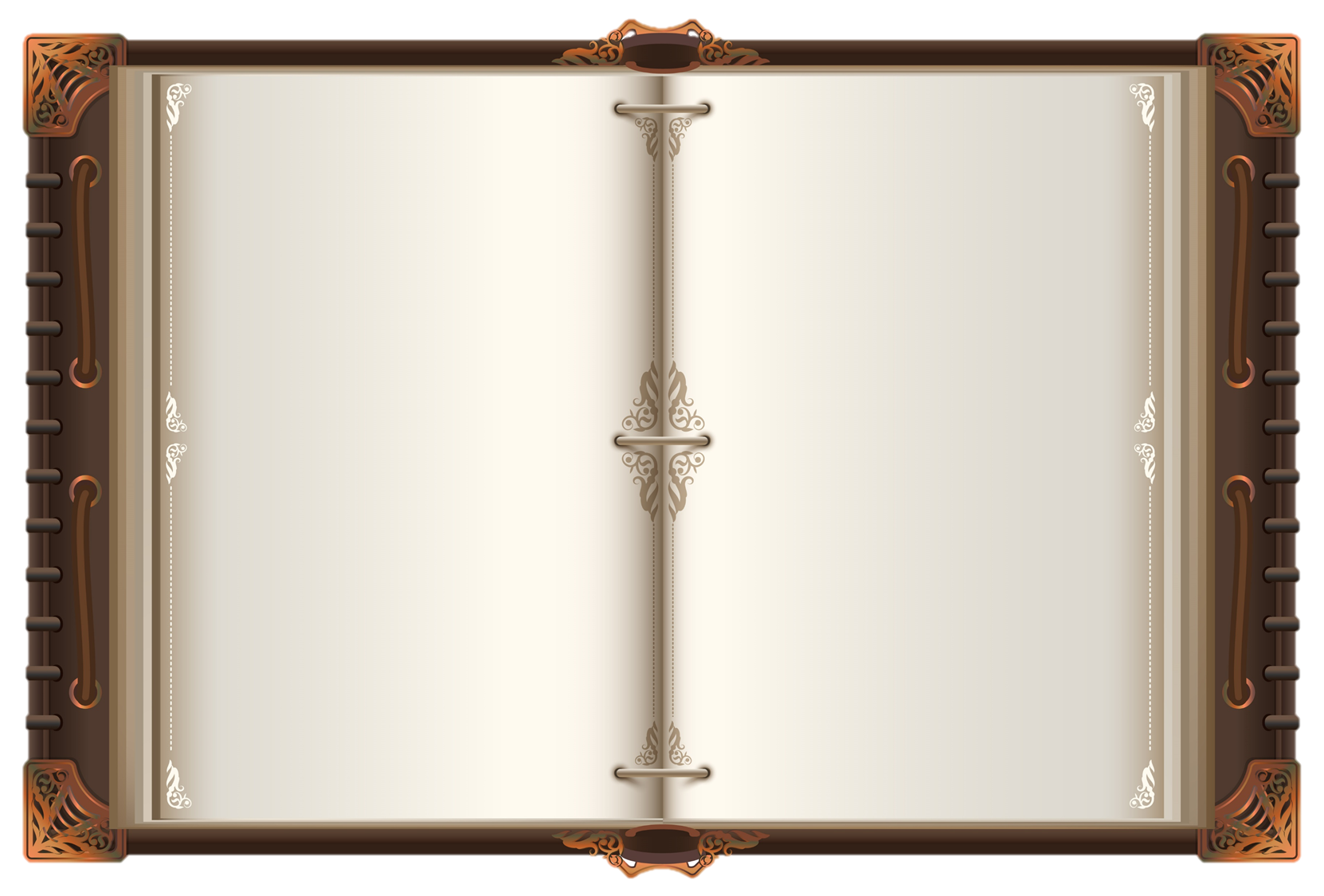 Augustin
Il était une fois...
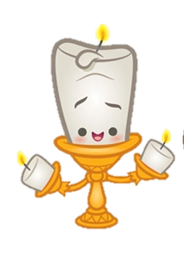 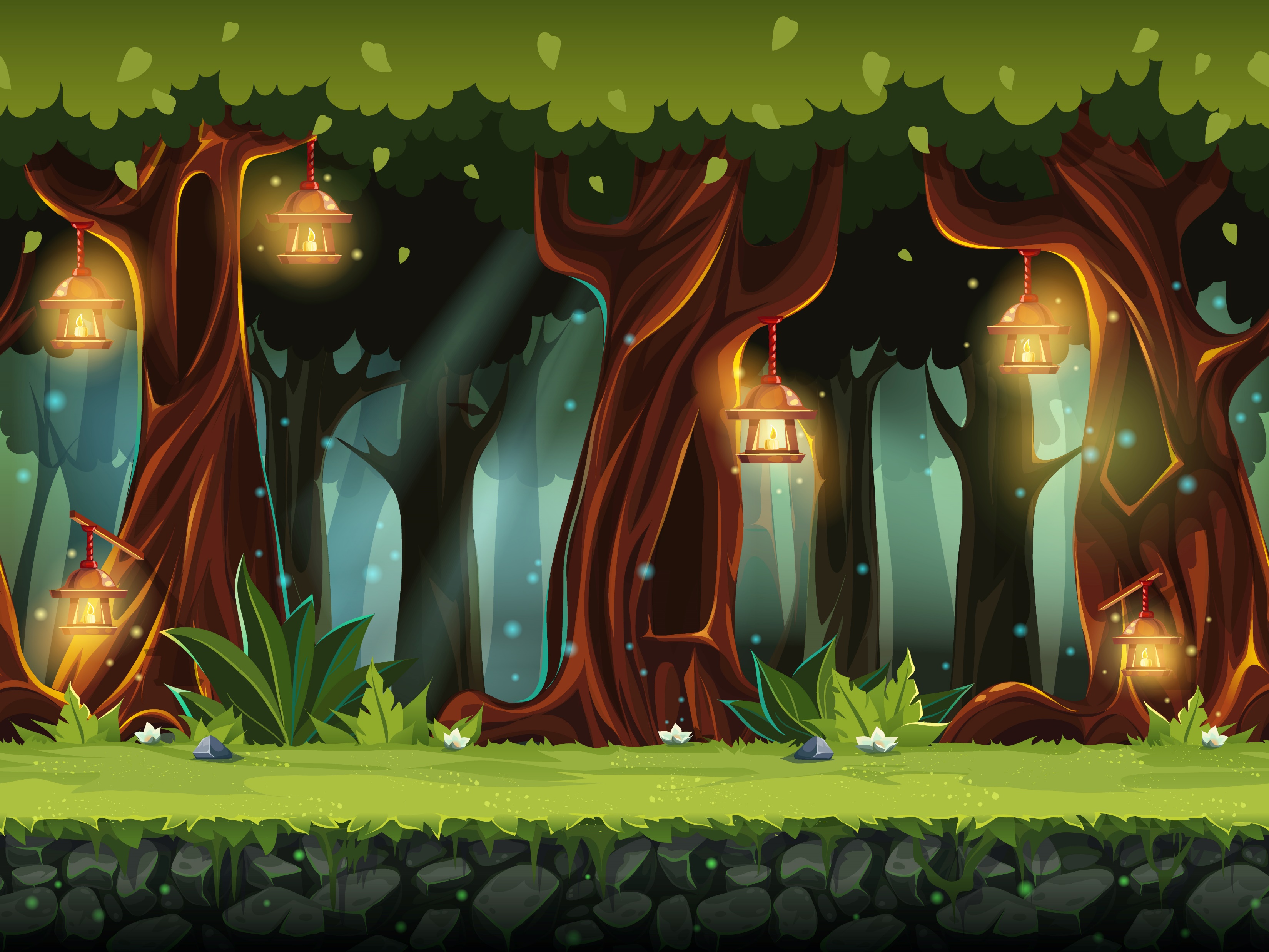 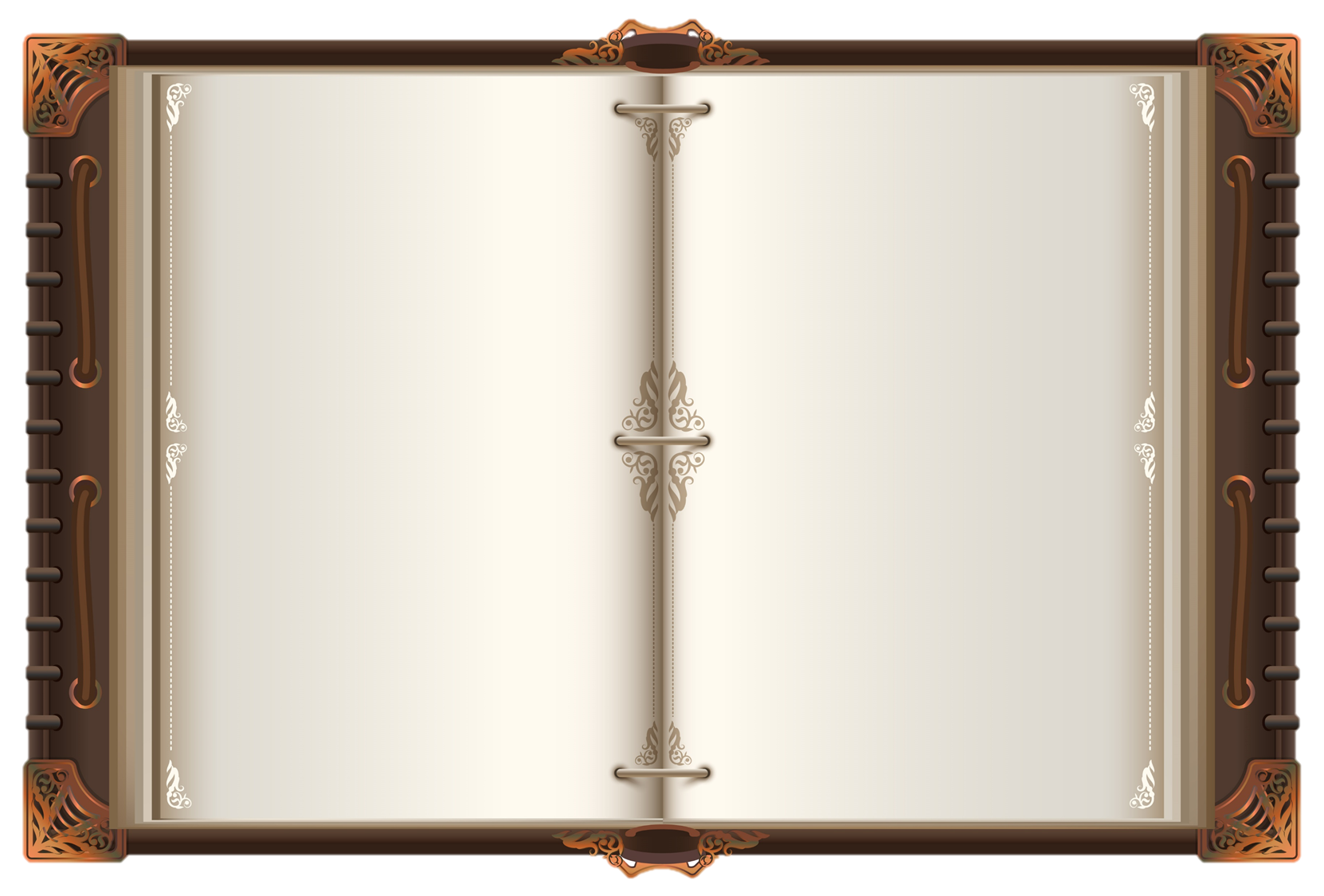 Stanley
Il était une fois...
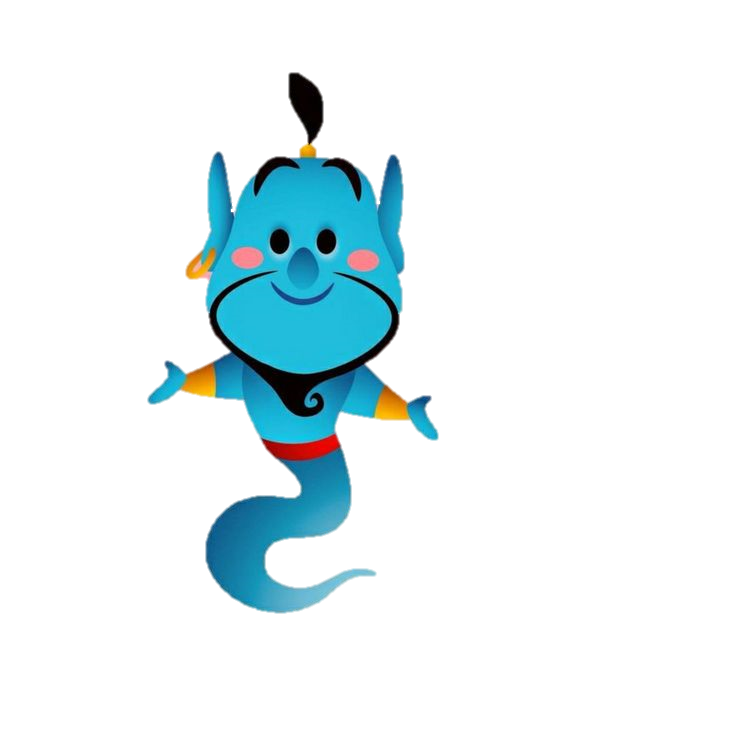 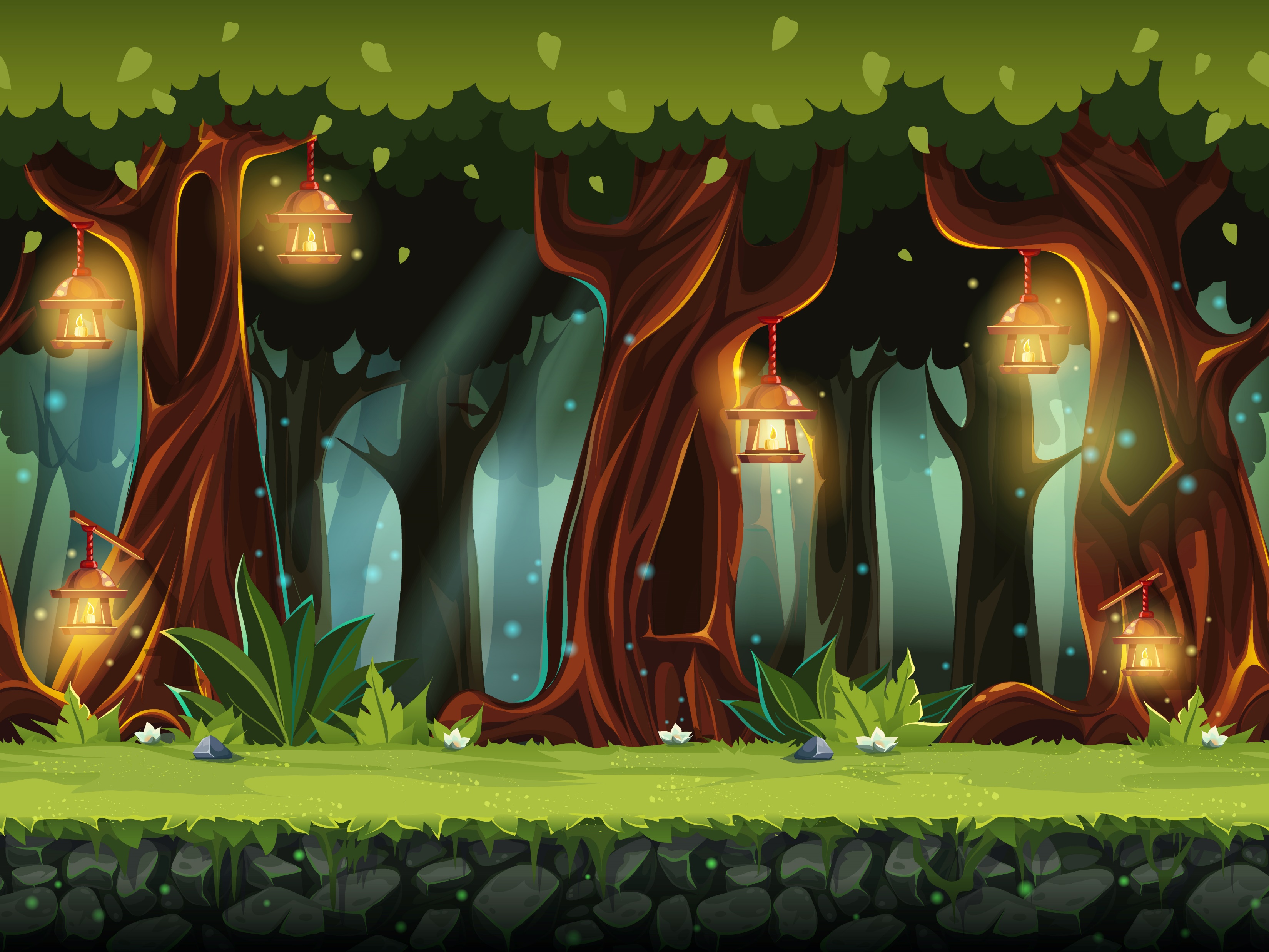 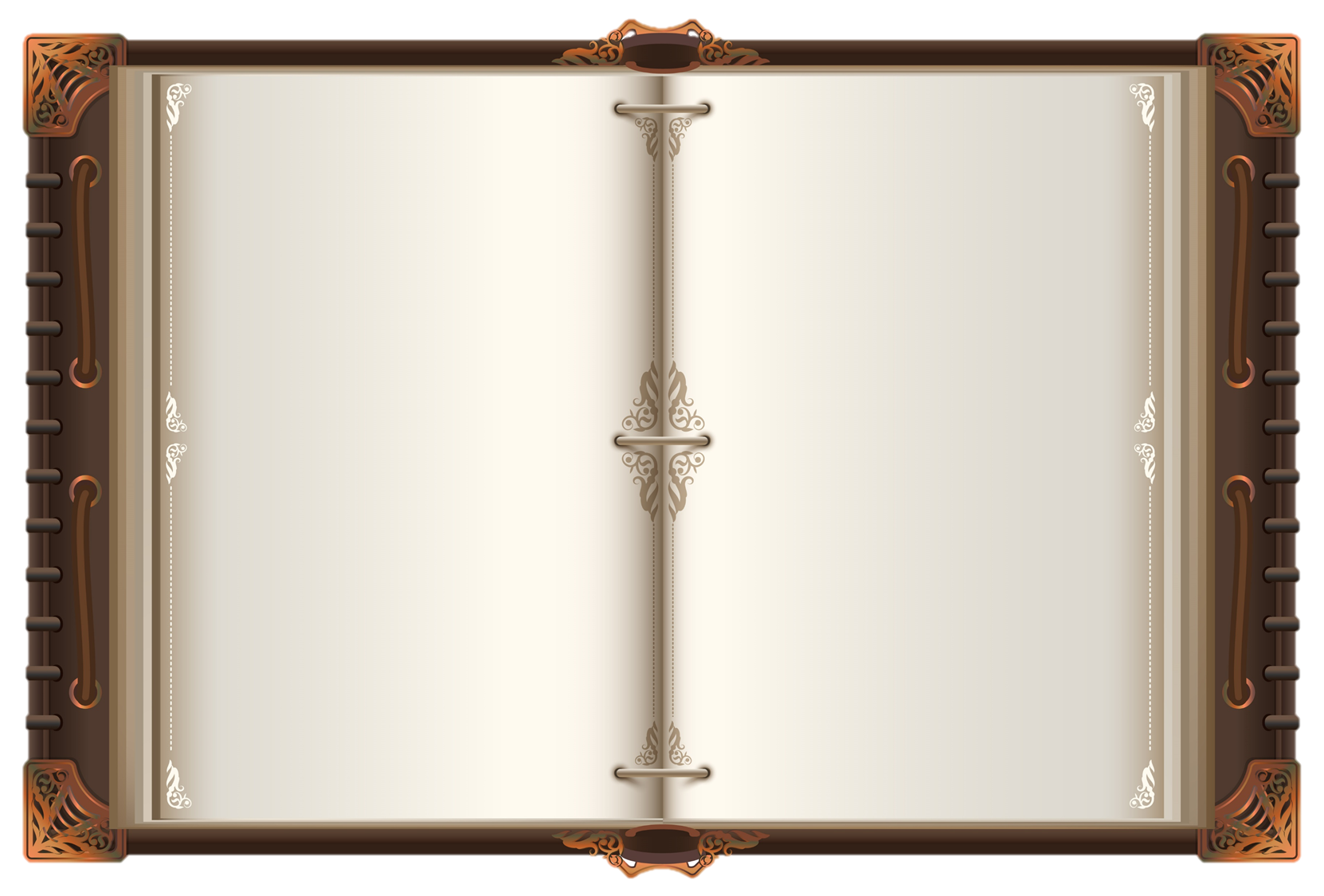 Madenn
Il était une fois...
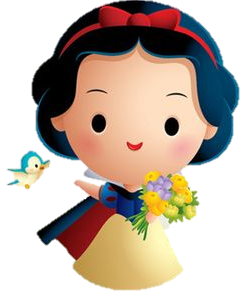 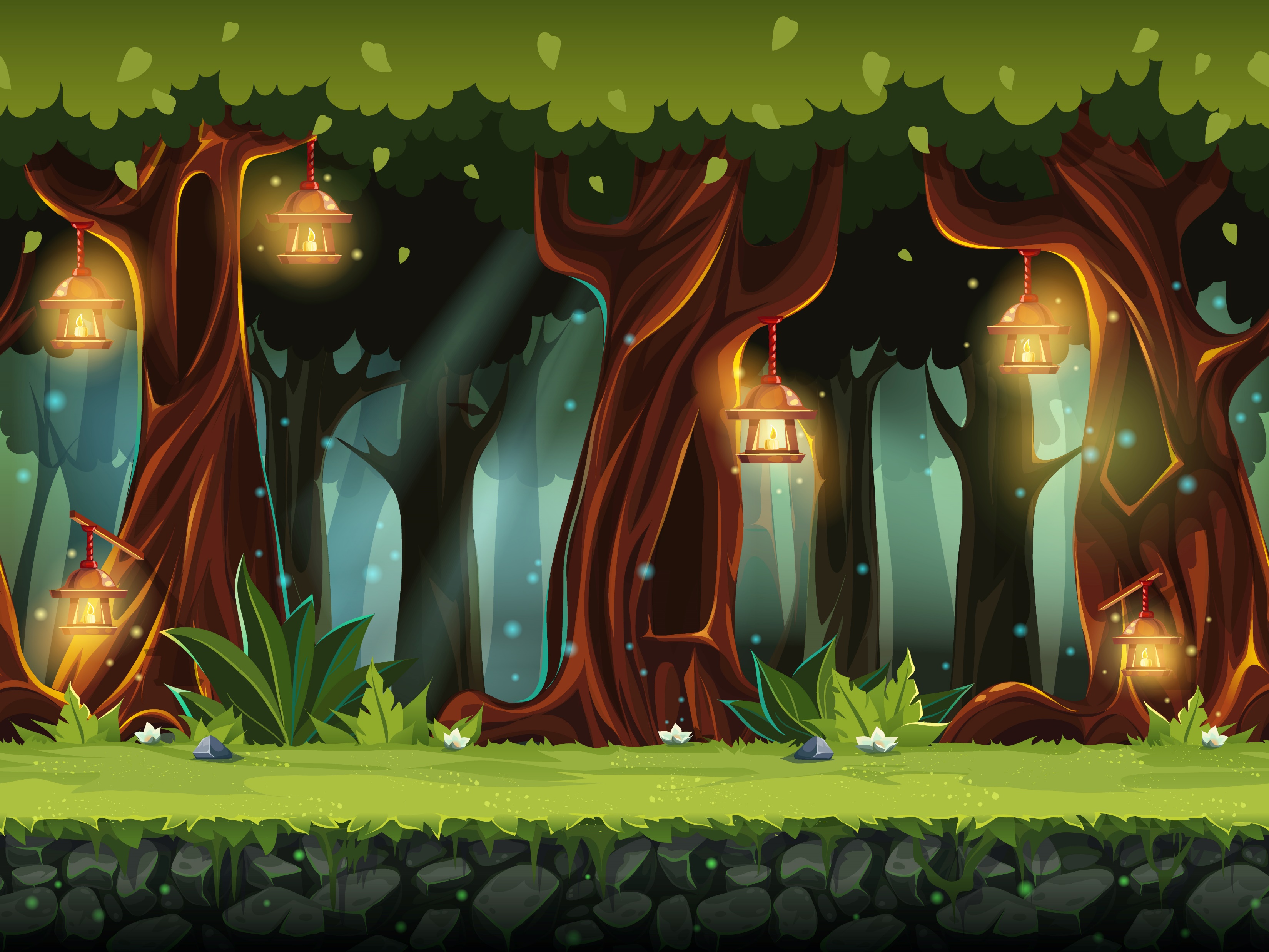 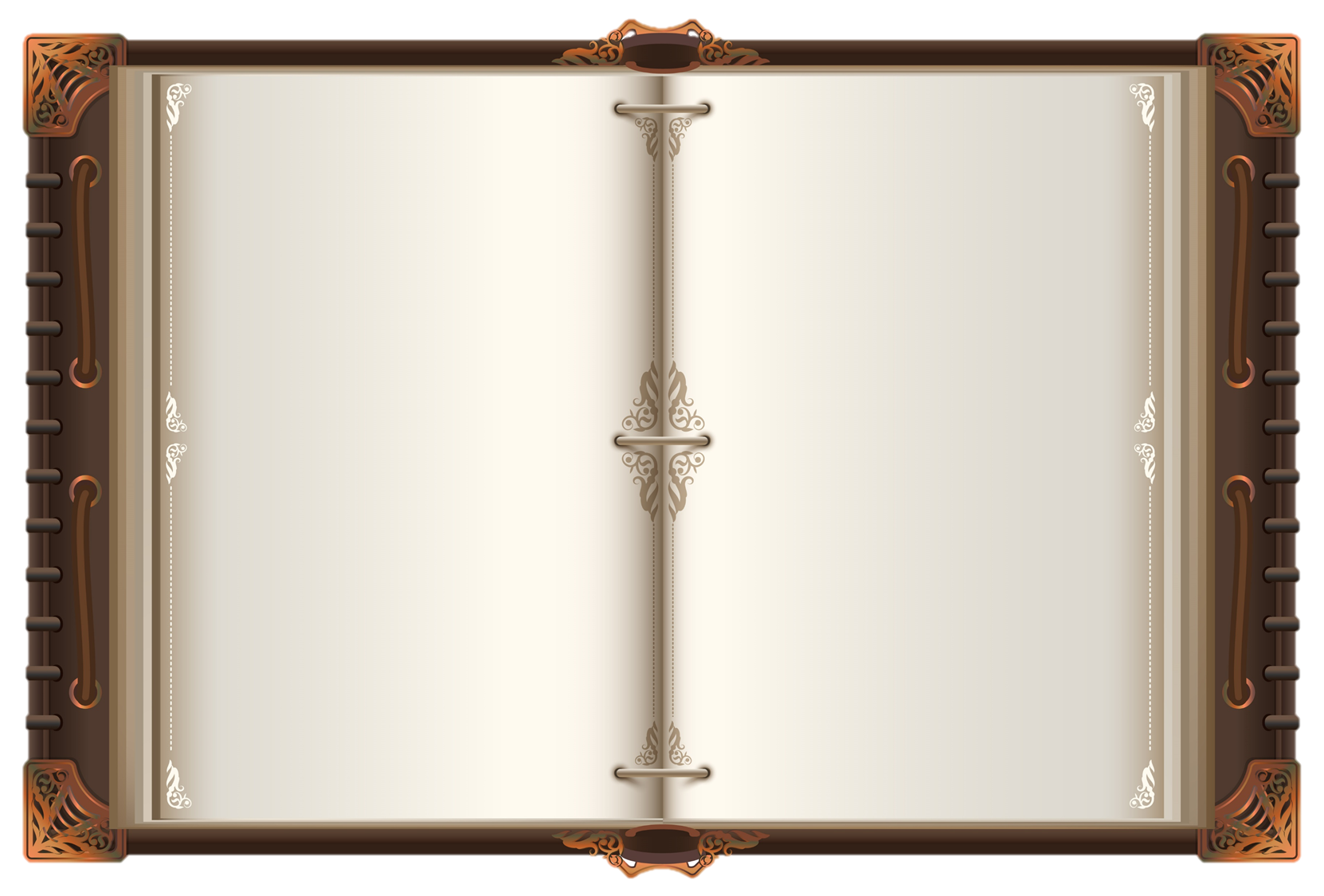 Timéo
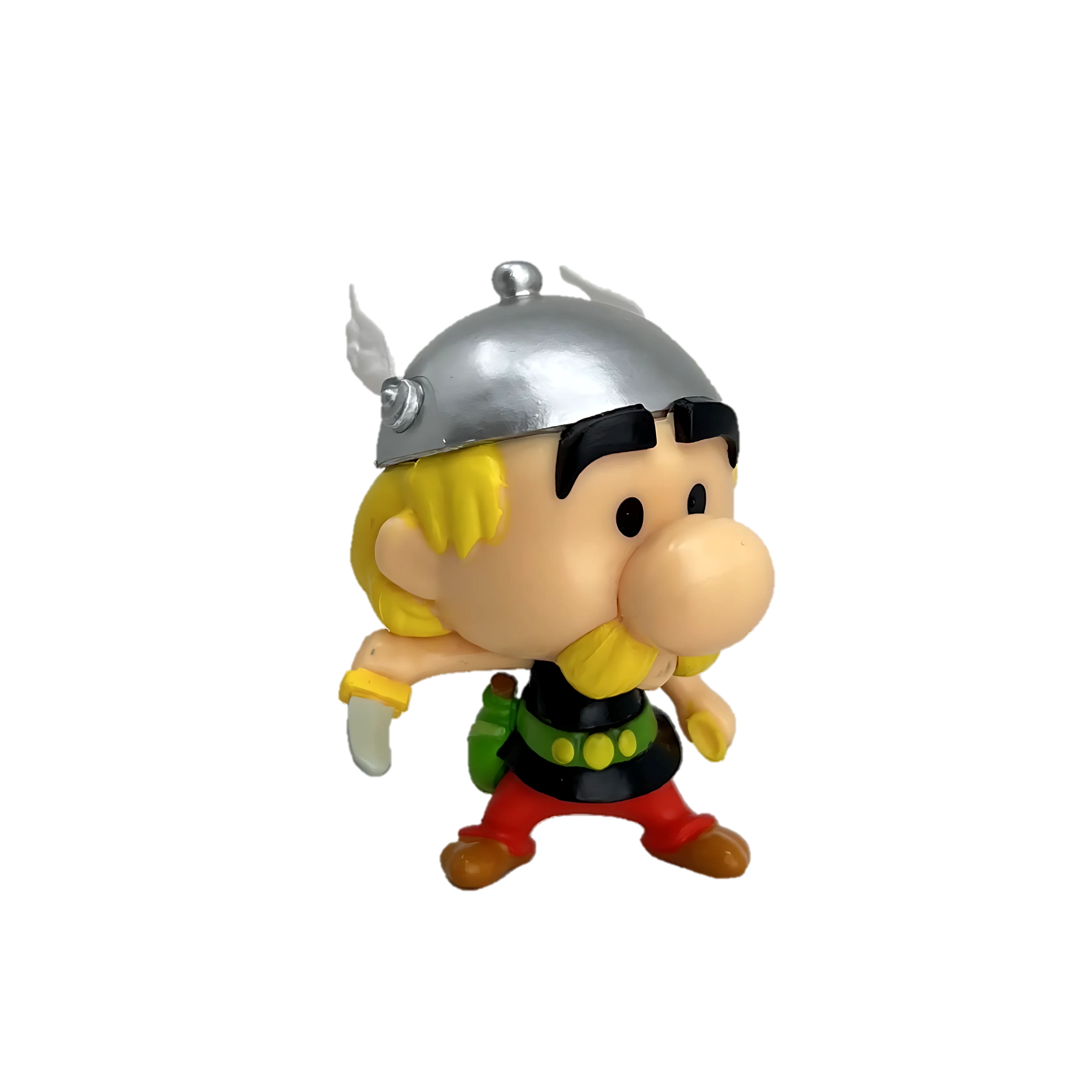 Il était une fois...